SZERVEZETFEJLESZTÉS ÉS TÁMOGATÁS
4. téma
CÉLKÉP
TÉNYLEGES
Az egyetlen állandó az életben a változás
Hérakleitosz, 535-475 BC
1
ERASMUS+ DIGIGEN Projekt Ref. No. 2021-1-DE02-KA220-VET-000025335
A változás fázisai
Reakciók a változásra 
Öt módszer a változás kezelésére
VÁLTOZÁS-
MENEDZSMENT
Elmélet, fázisok és pszichológiai hatás
2
A VÁLTOZÁS FÁZISAI
3
Pszichológiai perspektíva
Lewin (1947)
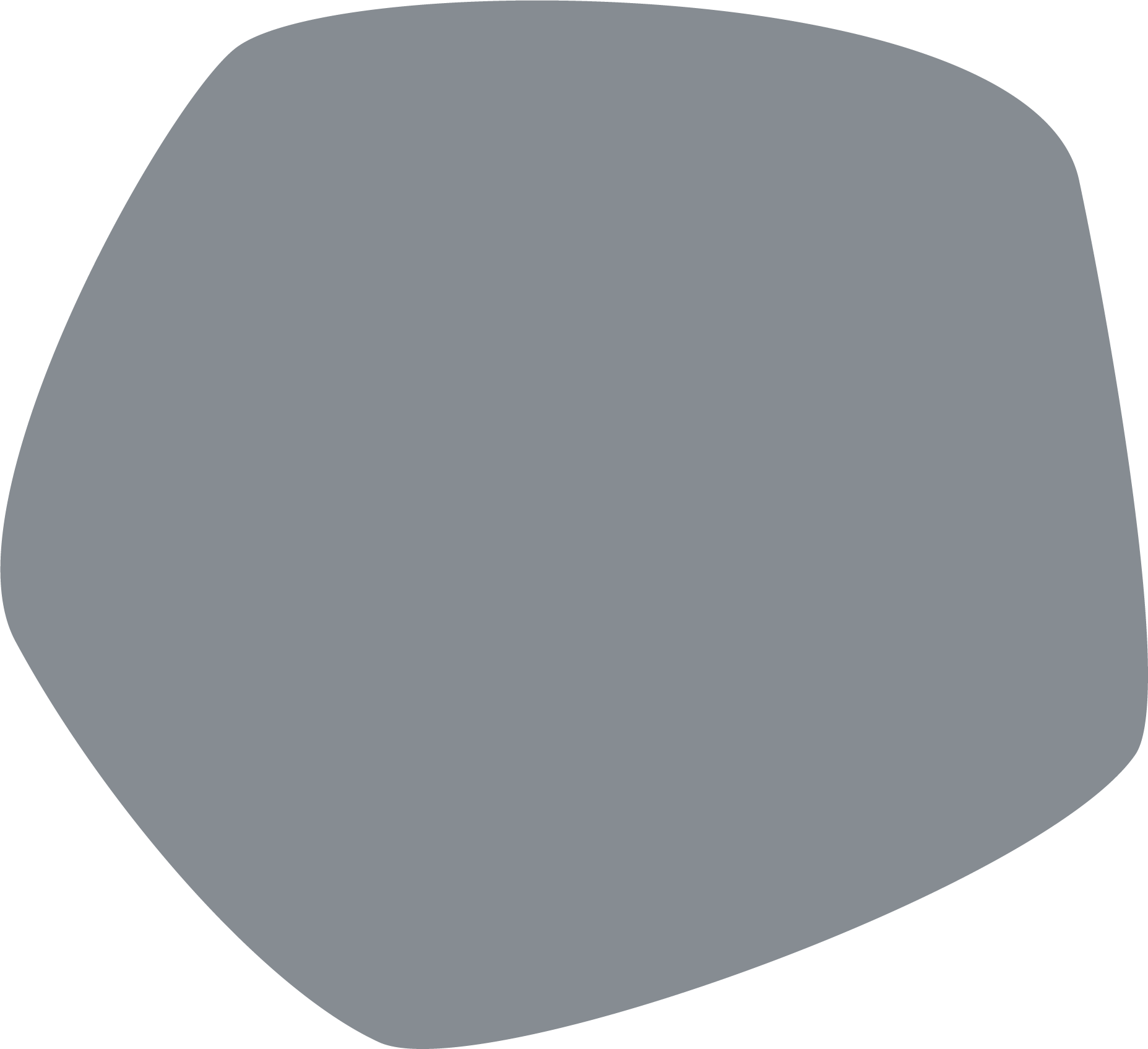 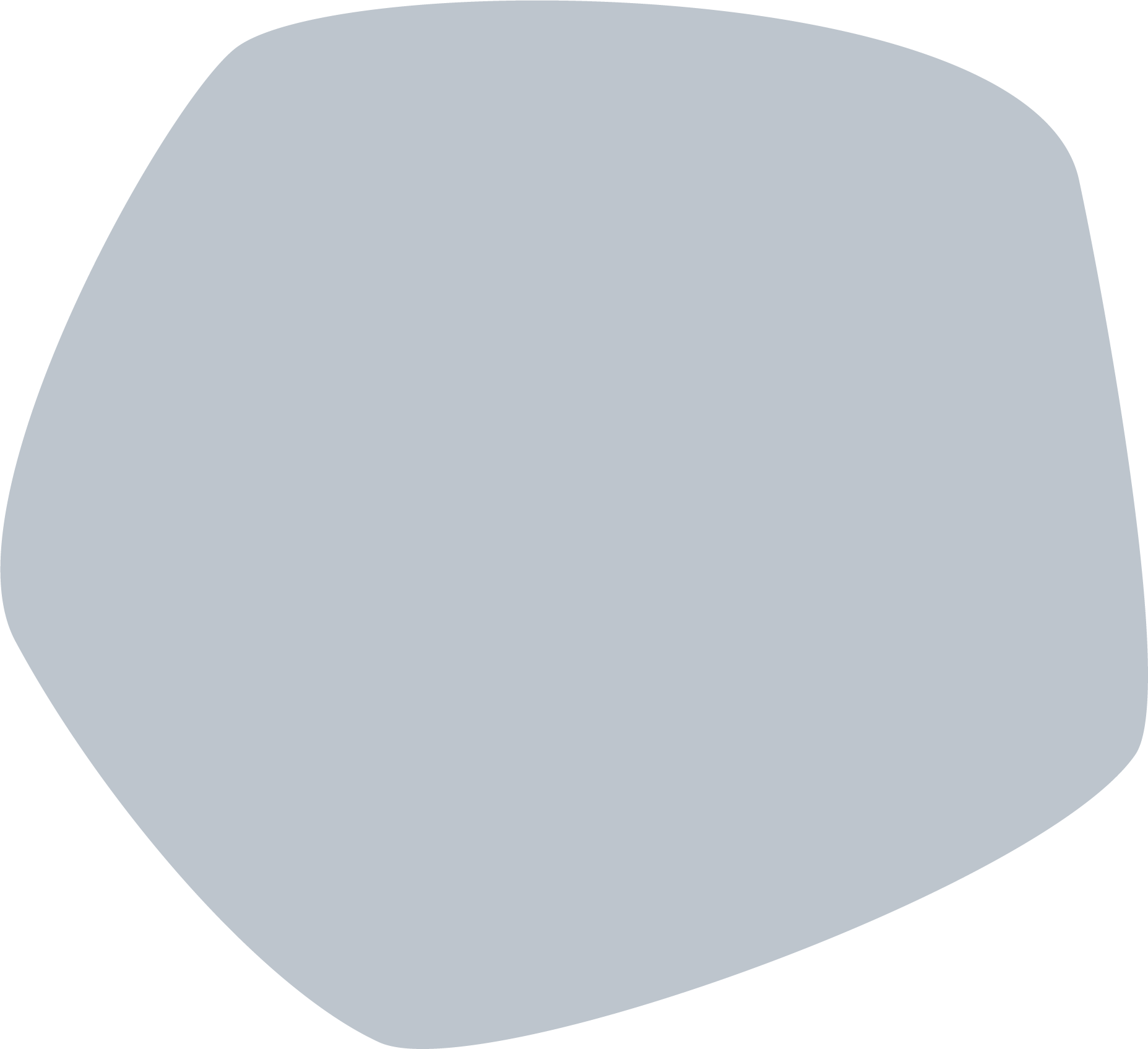 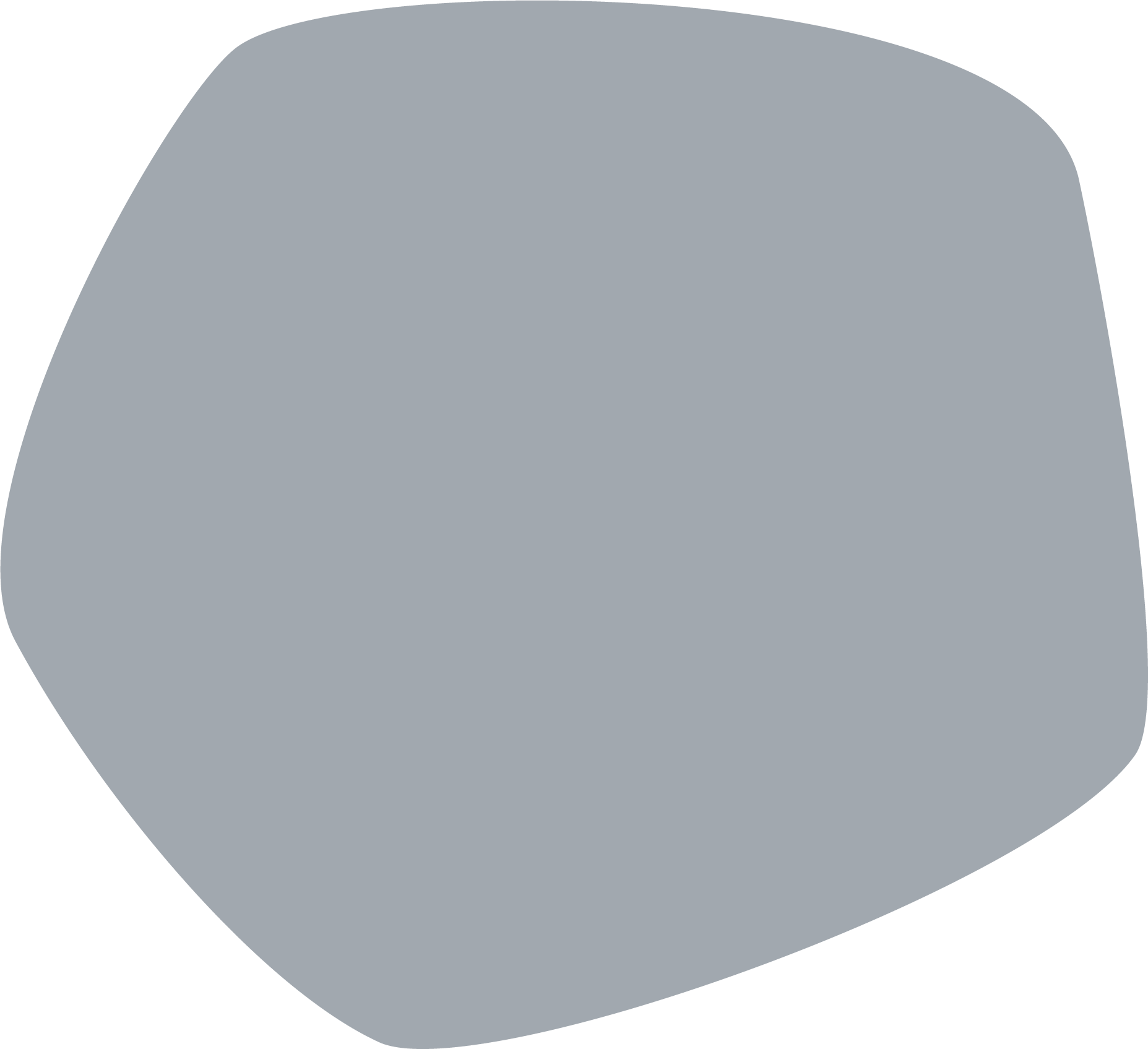 MEG-
SZILÁRDÍTÁS
FELENGEDÉS
VÁLTOZTATÁS
A változtatás három fázisa (Lewin modellje)
ERASMUS+ DIGIGEN Project Ref. No. 2021-1-DE02-KA220-VET-000025335
4
Tényszerű perspektíva
Vahs & Weiand (2013) & Vahs (2019)
MEGSZILÁRDÍTÁS
FELENGEDÉS
VÁLTOZTATÁS
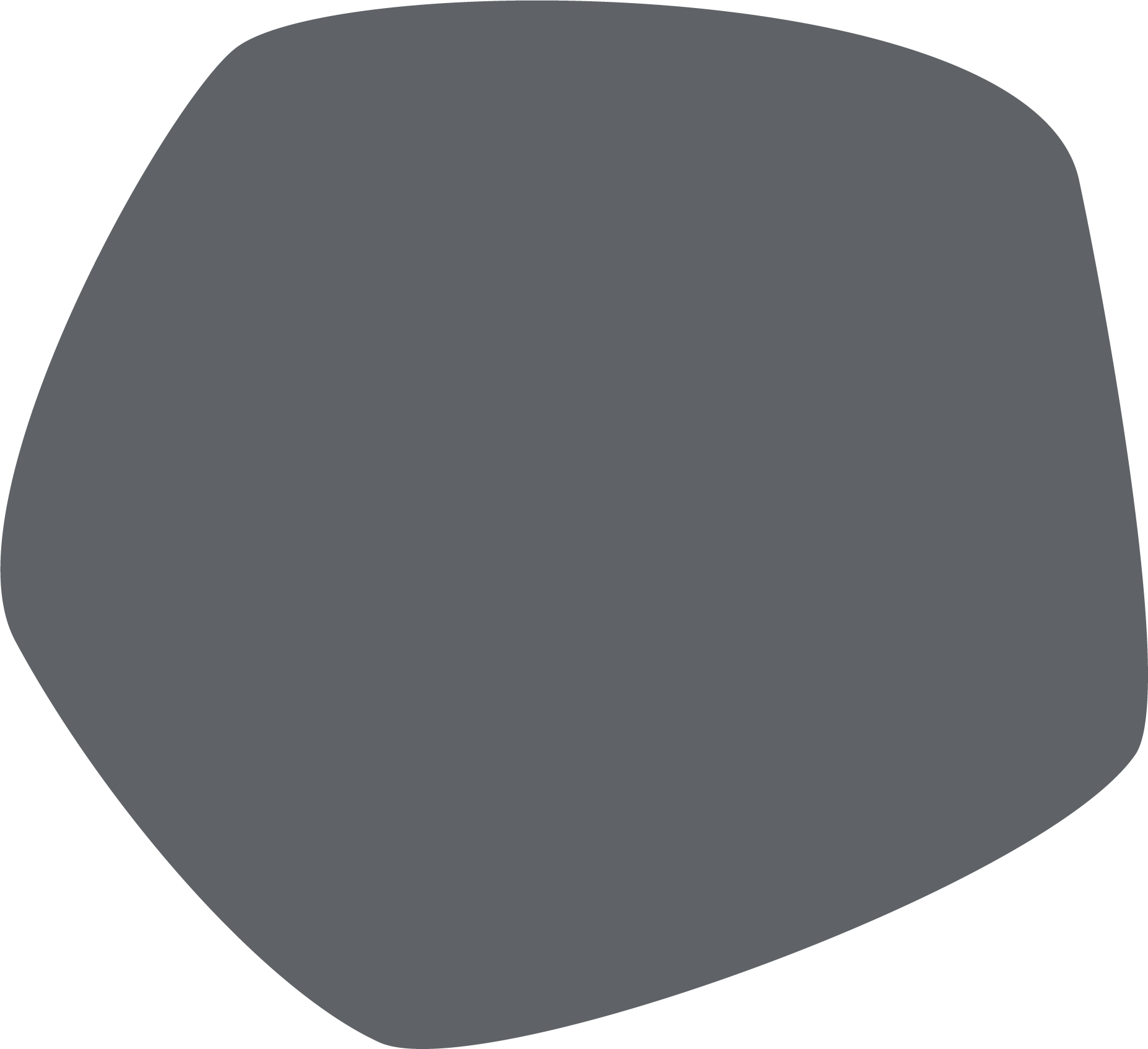 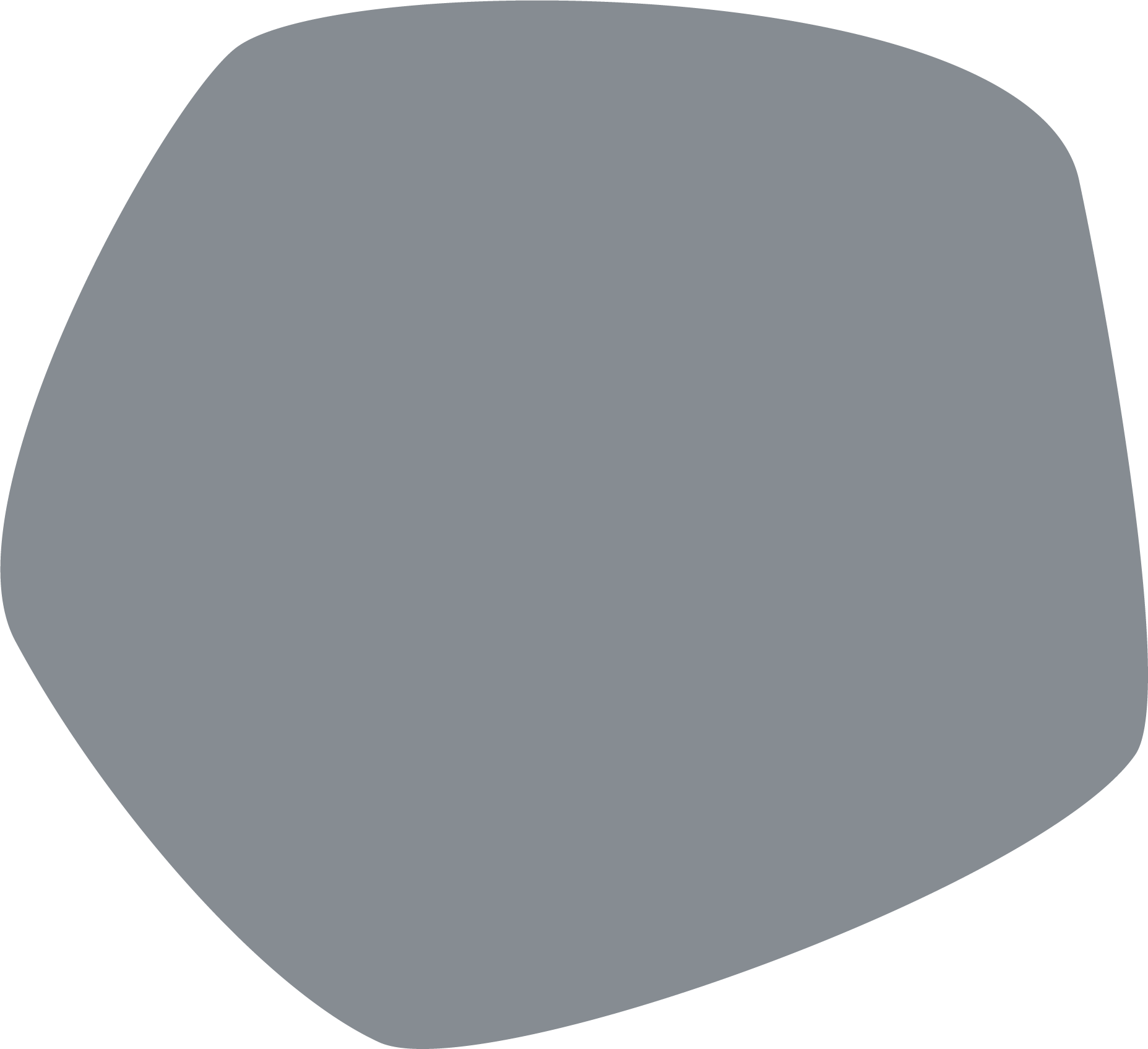 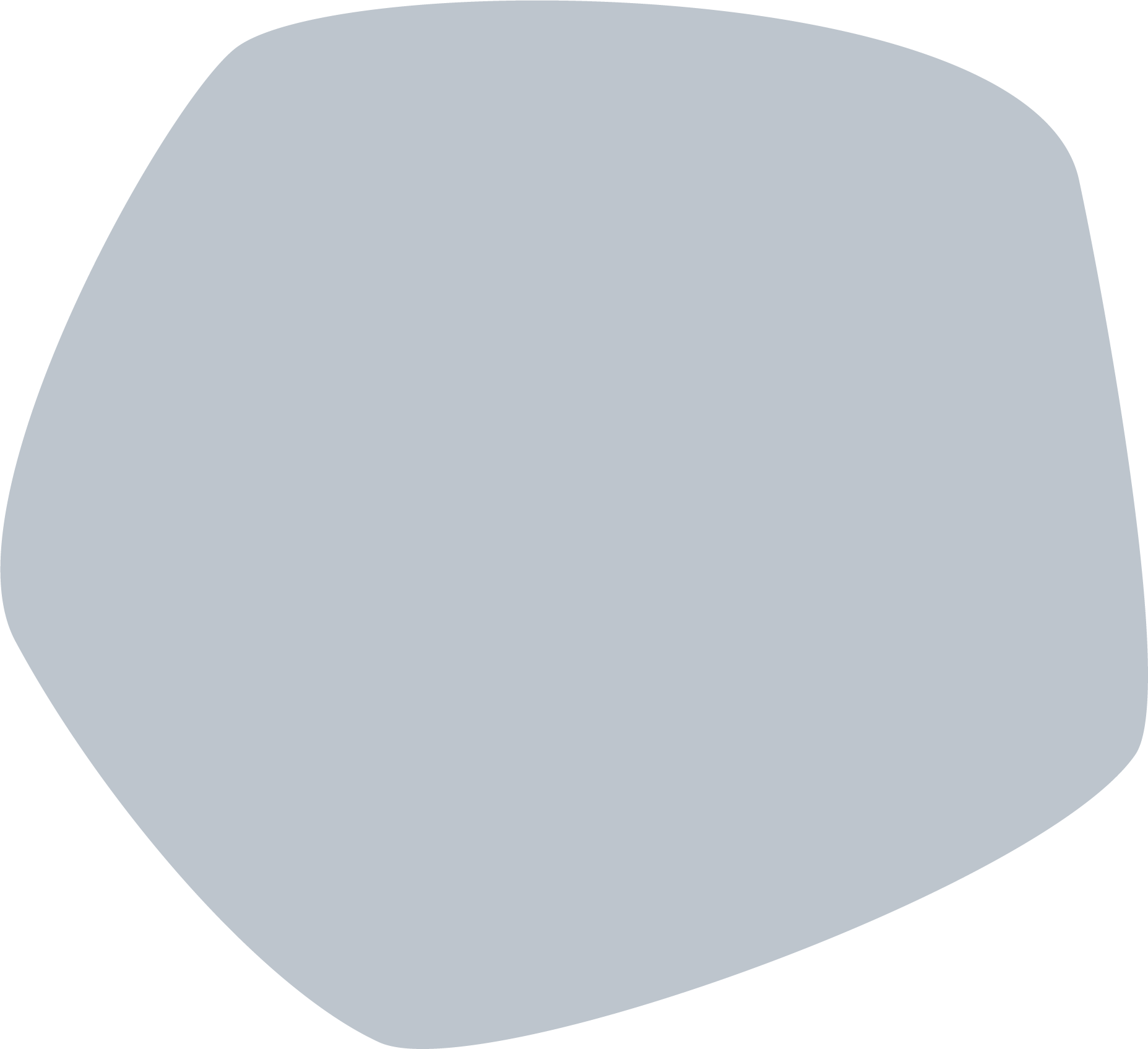 ELLENŐRZÉS 
ÉS
TOVÁBB- 
FEJLESZTÉS
ELŐKÉSZÍTÉS
TERVEZÉS
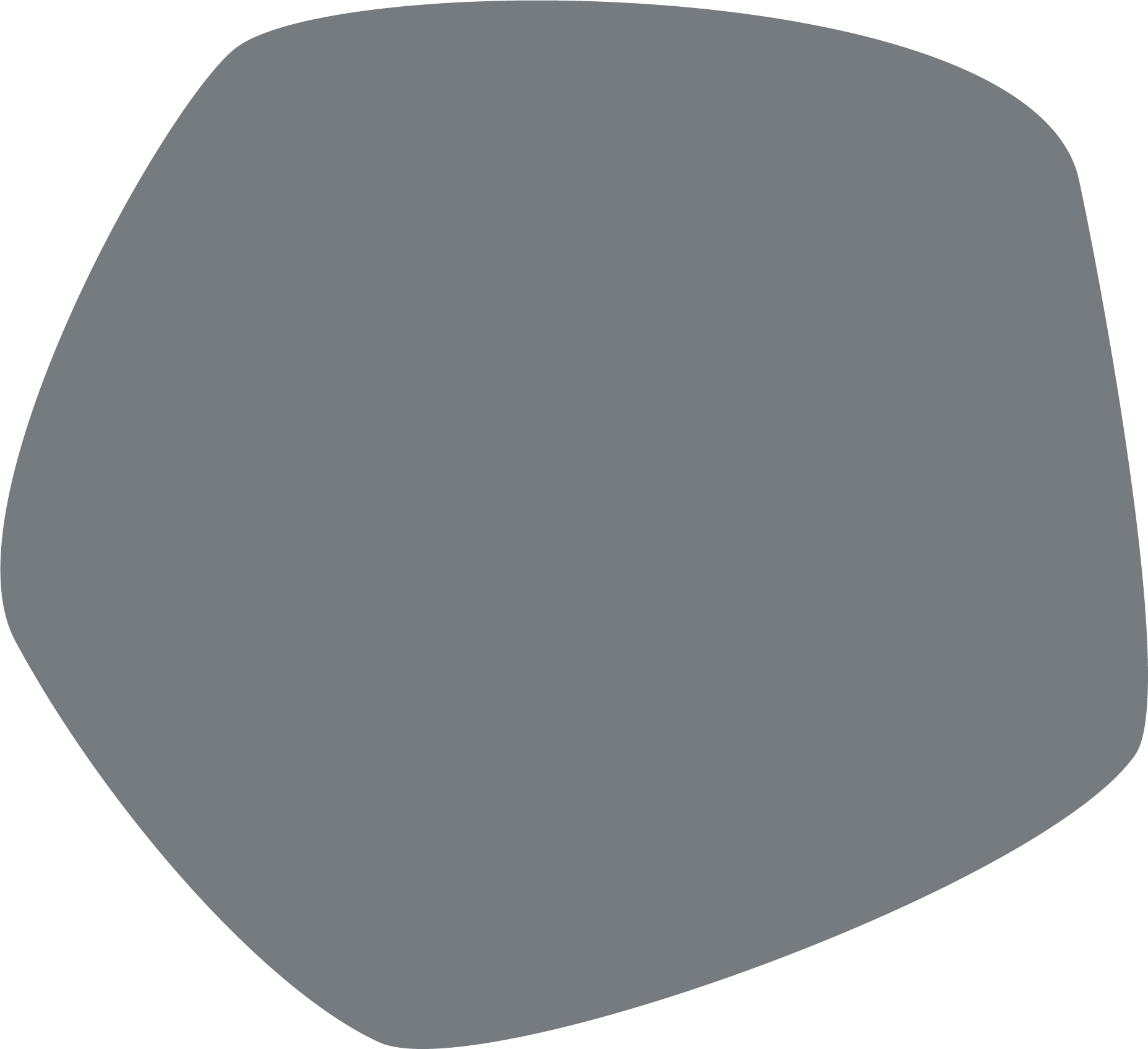 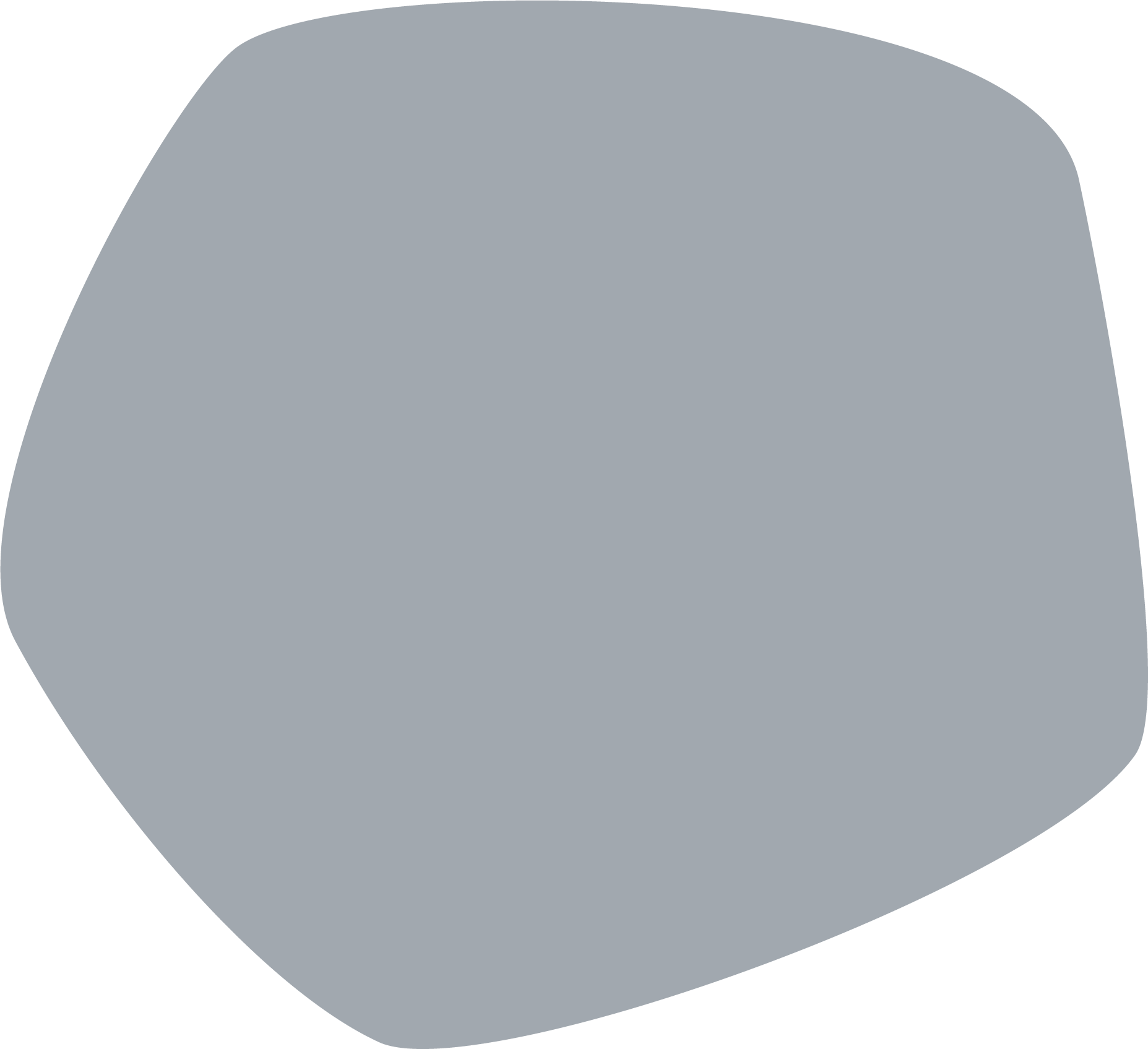 ELEMZÉS
MEGVALÓSÍTÁS
Vahs integratív modellje
ERASMUS+ DIGIGEN Project Ref. No. 2021-1-DE02-KA220-VET-000025335
5
Operatív perspektíva
Kotter (2012) & Kotter Inc. (2023)
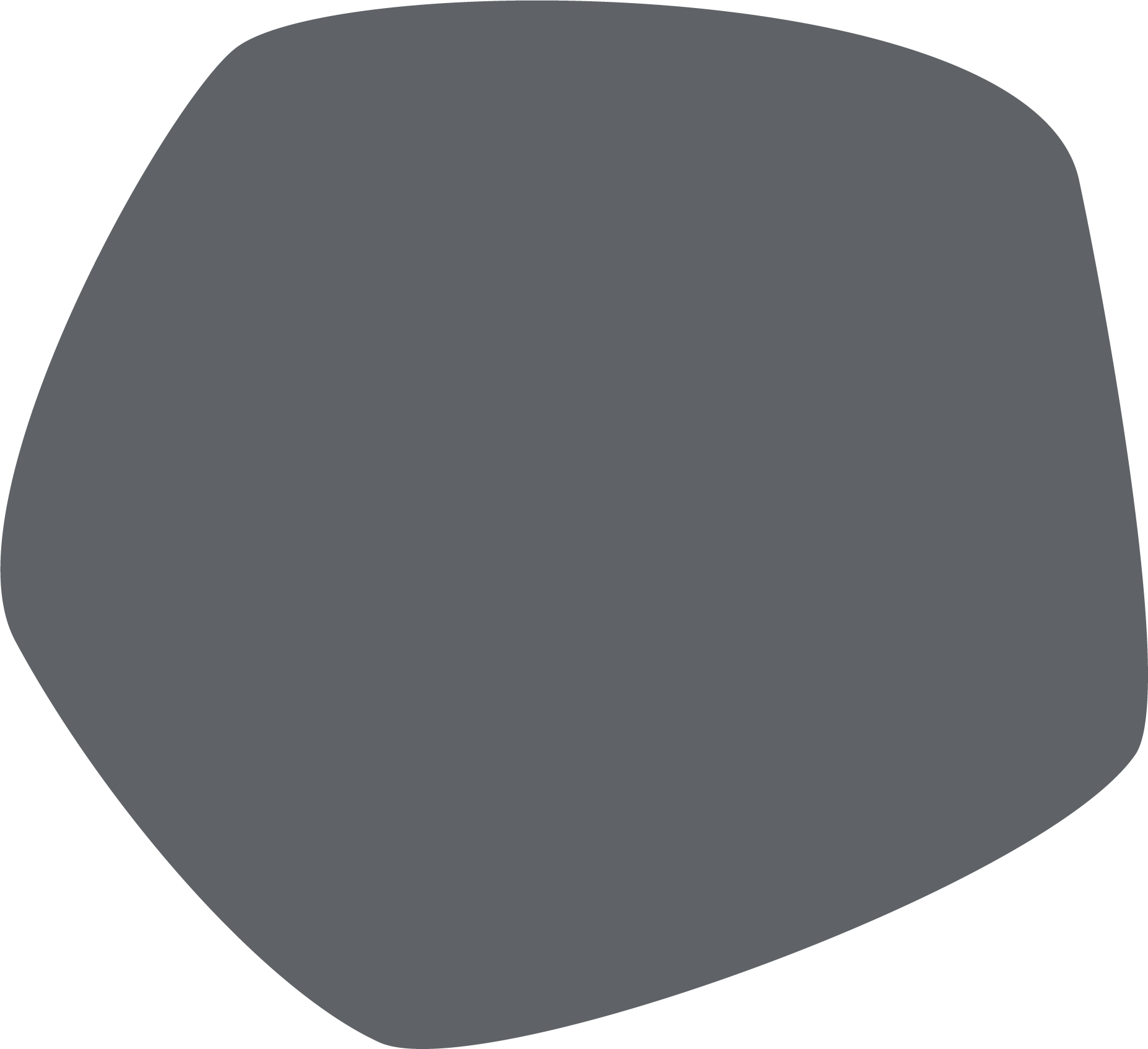 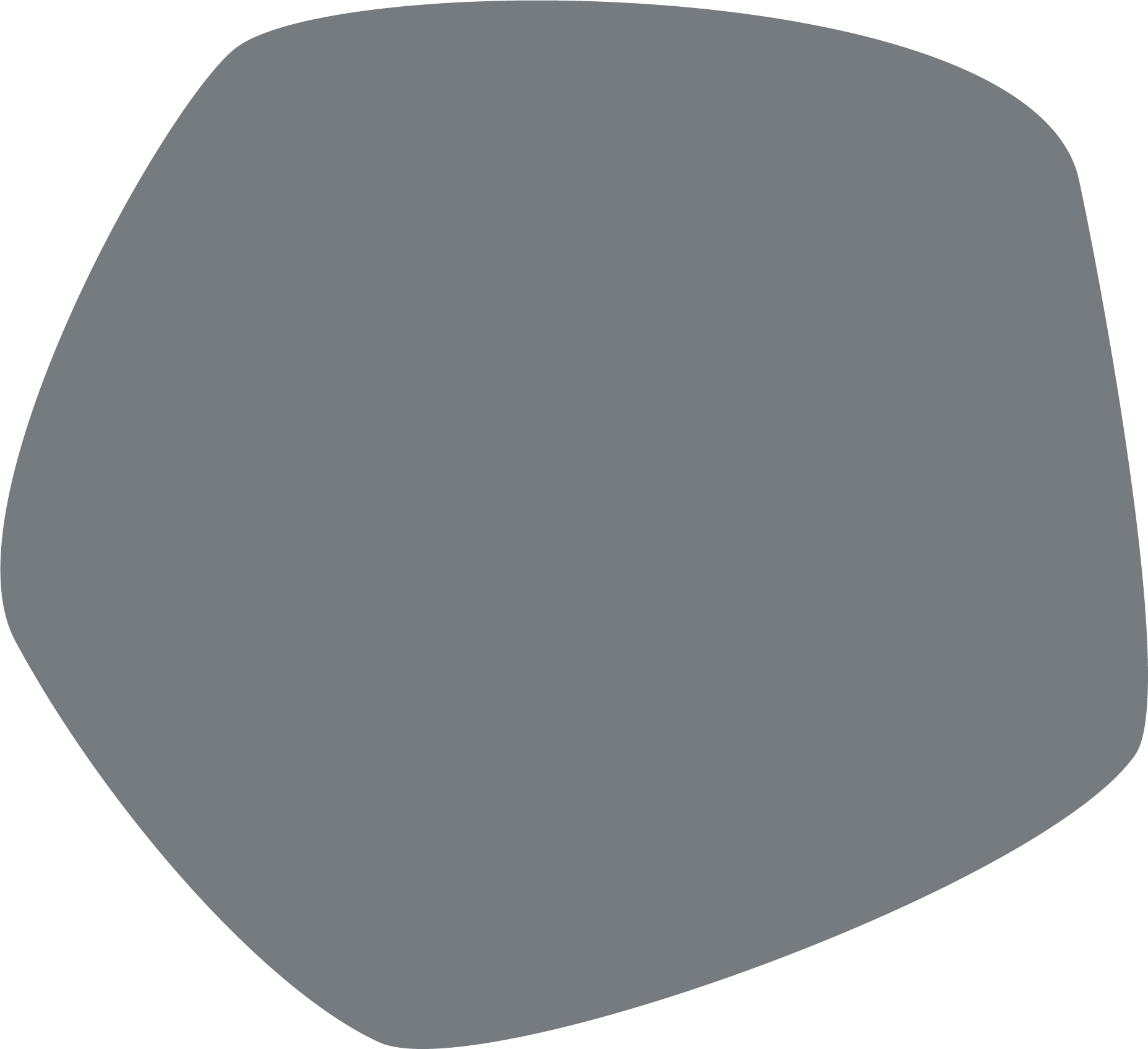 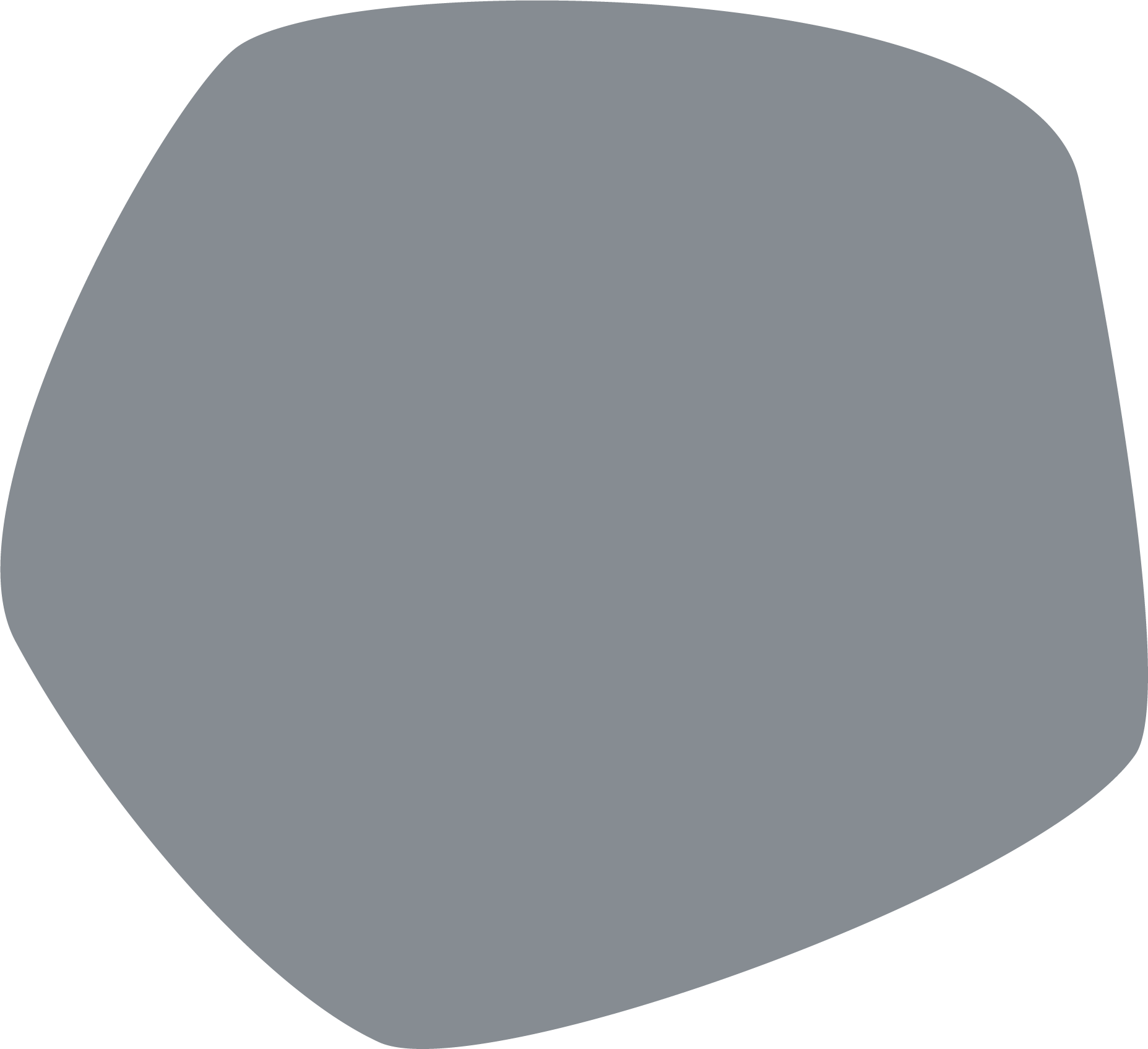 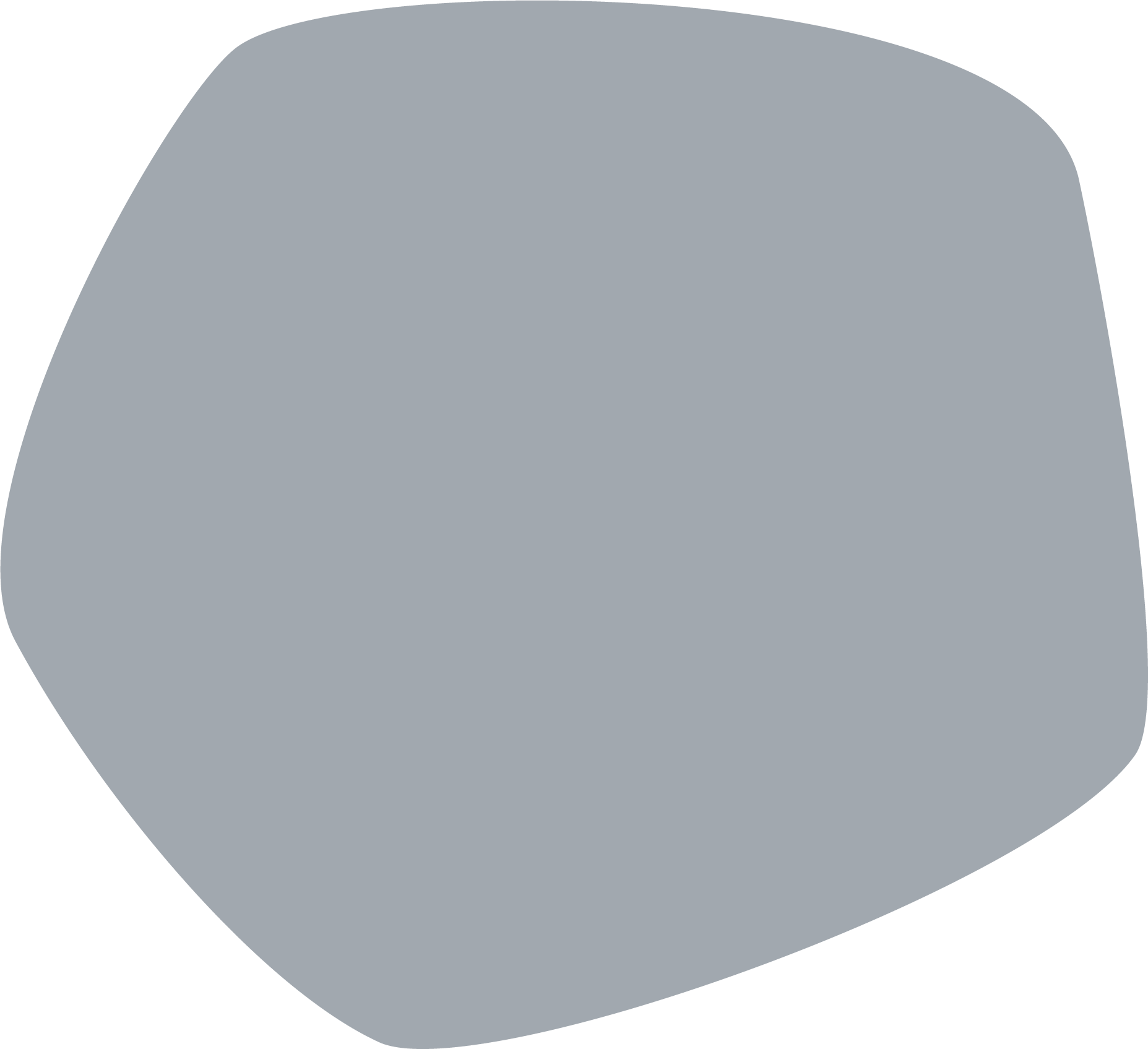 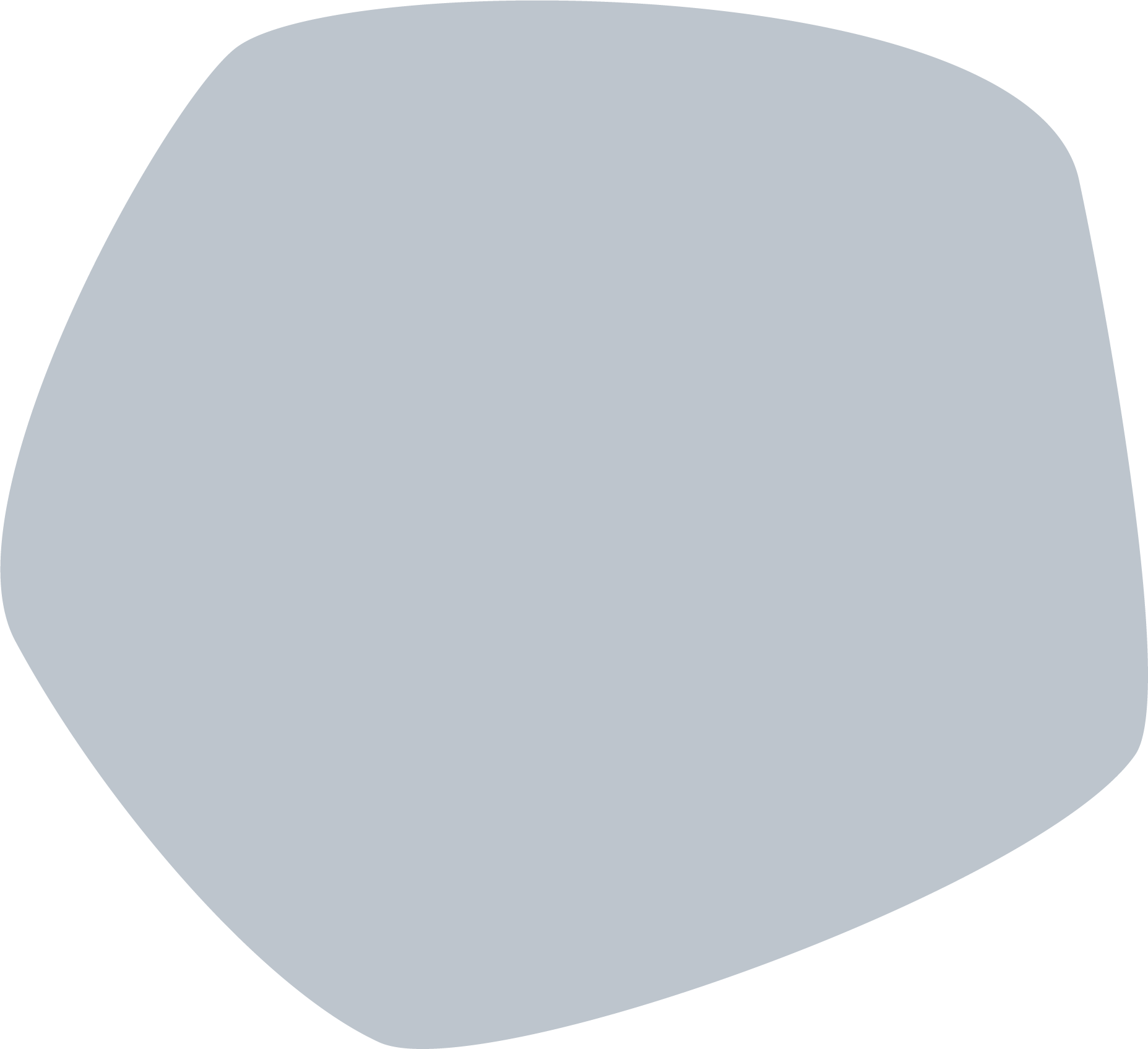 ADJ
felhatalmazást a cselekvésre
ÉPÍTS
egy irányító csapatot
ALKOSS
egy stratégiai jövőképet
KELTSD
a sürgősség érzetét
TOBOROZZ
önkénteseket
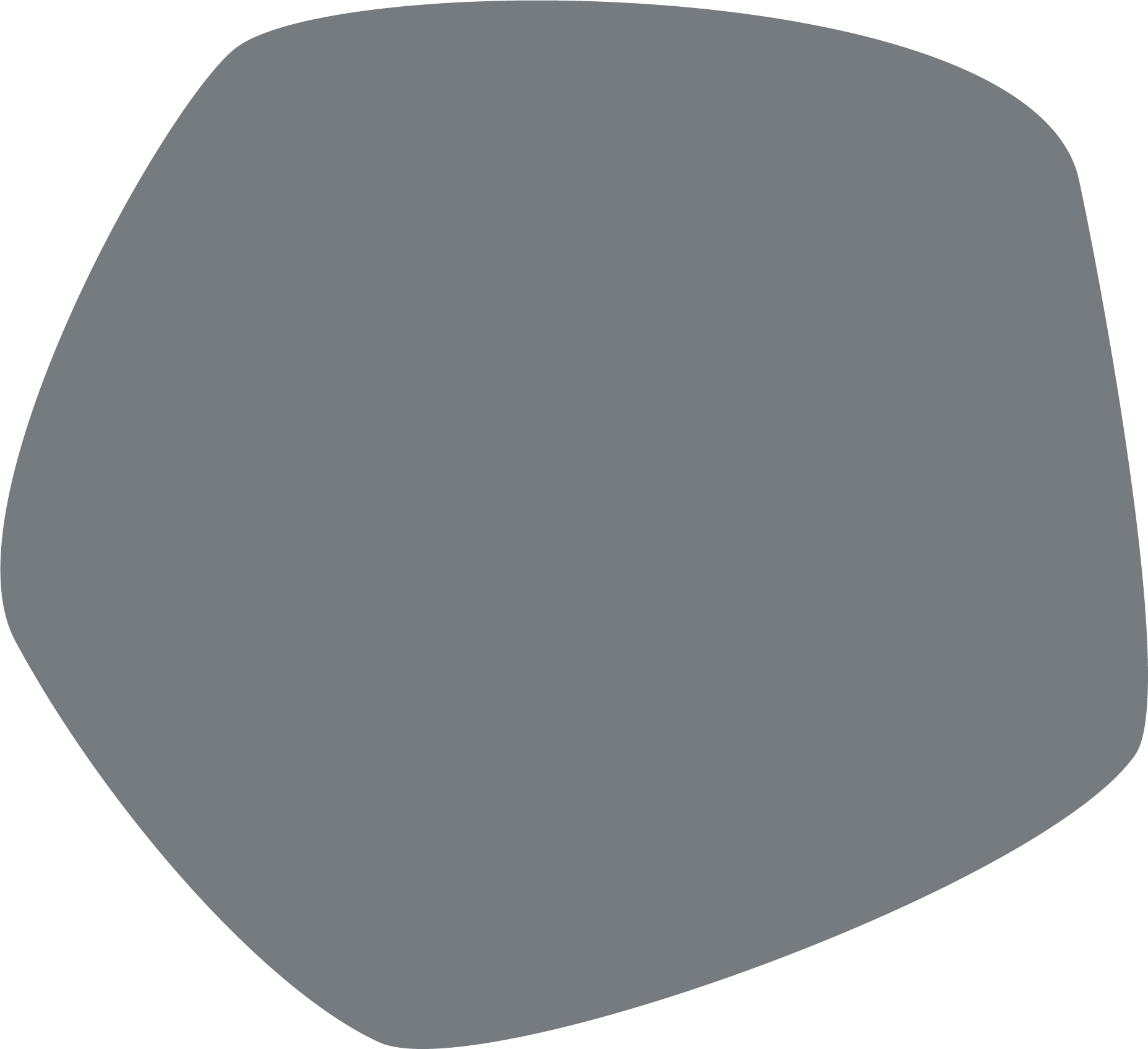 SZILÁRD-
ÍTSD MEG
a változást
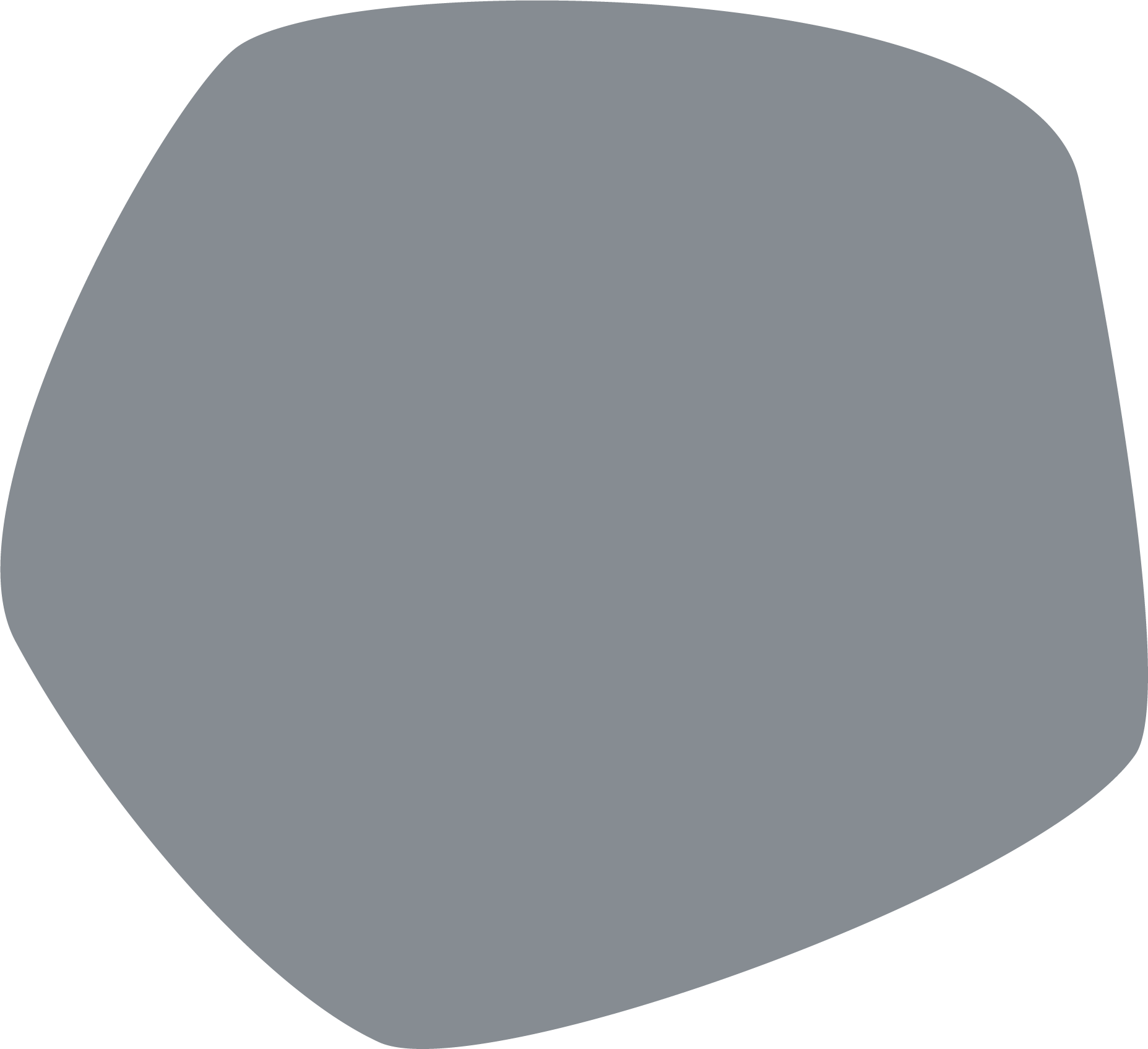 TARTSD FENN
az iramot
A változás nyolclépcsős folyamata (Kotter modellje)
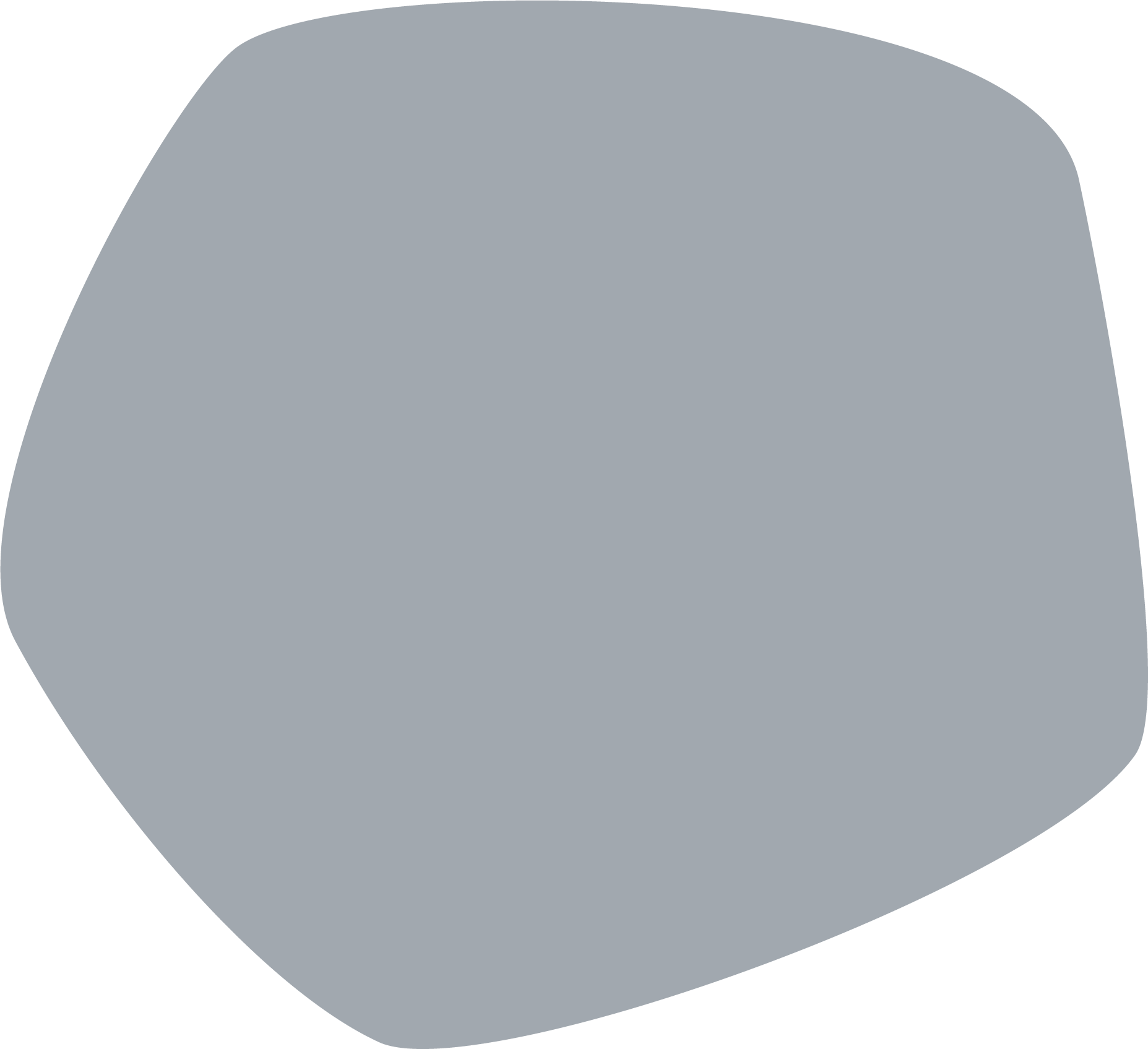 ÉRJ EL
rövidtávú győzelmeket
ERASMUS+ DIGIGEN Project Ref. No. 2021-1-DE02-KA220-VET-000025335
6
A VÁLTOZÁSRA ADOTT REAKCIÓK
7
"Nézz a felszín mögé"
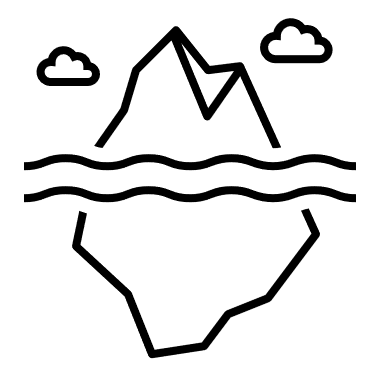 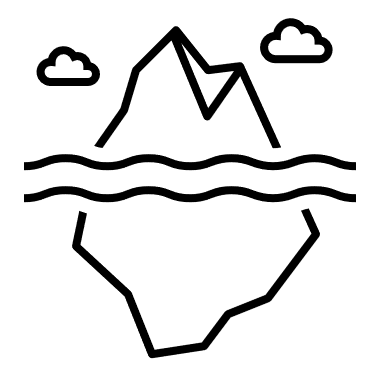 ERASMUS+ DIGIGEN Project Ref. No. 2021-1-DE02-KA220-VET-000025335
8
Választípusok
Nemeyer & Oltmanns (2010)
magas
objektív kockázat
alacsony
szubjektív kockázat
alacsony
magas
ERASMUS+ DIGIGEN Project Ref. No. 2021-1-DE02-KA220-VET-000025335
9
Választípusok kezelése
Nemeyer & Oltmanns (2010)
magas
szakítás megfontolása
jó érvek
objektív kockázat
multiplikátor
félelmek eloszlatása
alacsony
szubjektív kockázat
alacsony
magas
ERASMUS+ DIGIGEN Project Ref. No. 2021-1-DE02-KA220-VET-000025335
10
Válaszfázisok
Roth (2000) & Rank & Scheinpflug (2008)
termelékenység
Integráció
Bizalom
Védelem
Düh
*Fázis*
*Emotion*
100 %
Racionális elfogadás
Frusztráció
Várakozás
Aggodalom
Nyitás
Lelkesedés
Kíváncsiság
Sokk
Ijedtség
Érzelmi elfogadás
Gyász
A változás bejelentése
A változás végrehajtása
idő
ERASMUS+ DIGIGEN Project Ref. No. 2021-1-DE02-KA220-VET-000025335
11
Hallottam
Értettem
Egyetértek
Kész
A válaszfázisok kezelése
Jachtchenko (2021) & Groth (2011)
Termelékenység 
és érzelmek
Az elfogadás és a megfelelő kommunikáció fázisai
Ügyes problémamegoldó
Hatékony menedzser
A facilitátor szerepe
Kommunikátor
Motiváló vezető
Empatikus pszichológus
idő
ERASMUS+ DIGIGEN Project Ref. No. 2021-1-DE02-KA220-VET-000025335
12
5 MÓDSZER A VÁLTOZÁS KEZELÉSÉRE
13
5 módszer a változás kezelésére
Jachtchenko (2021) & Groth (2011)
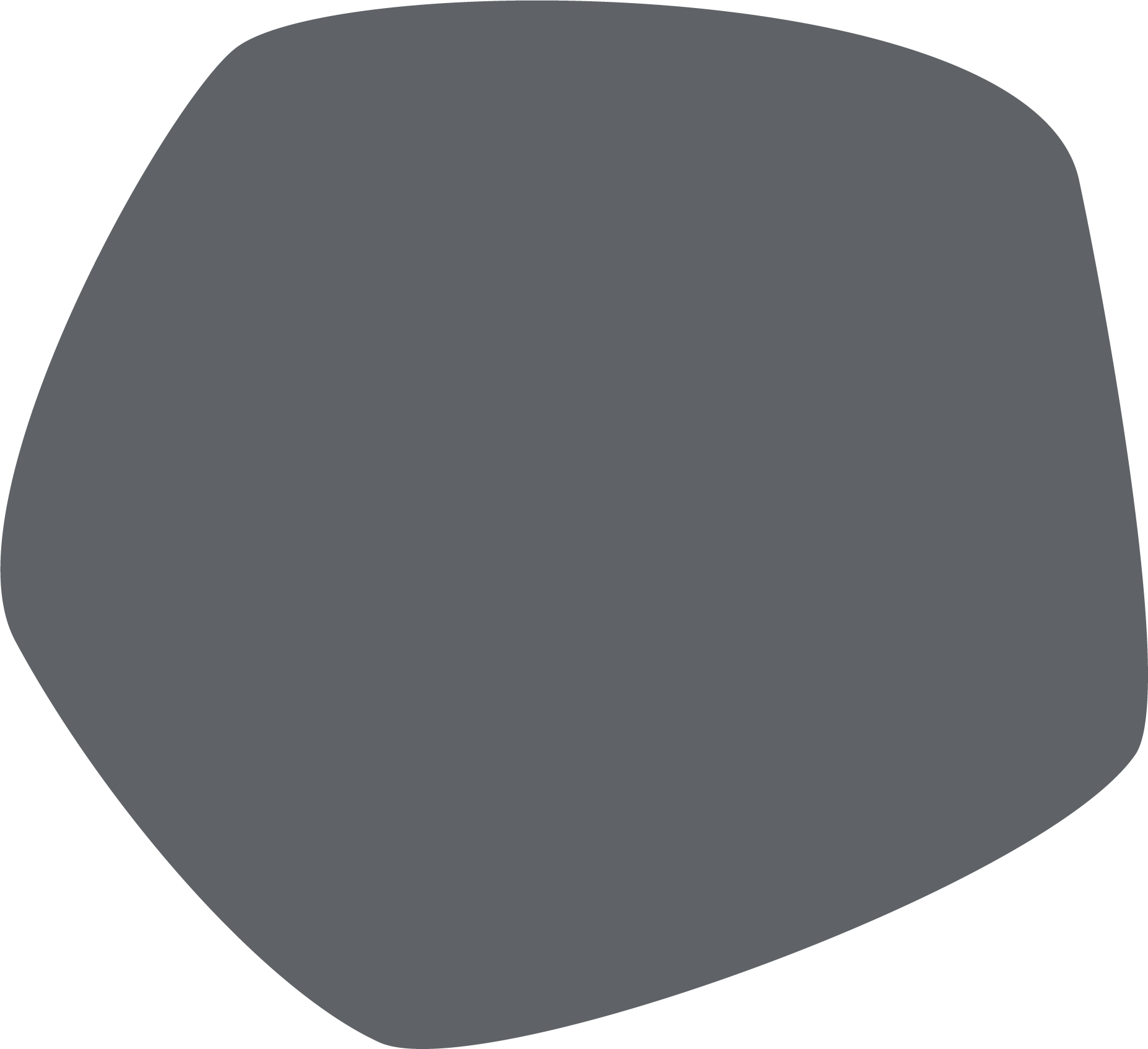 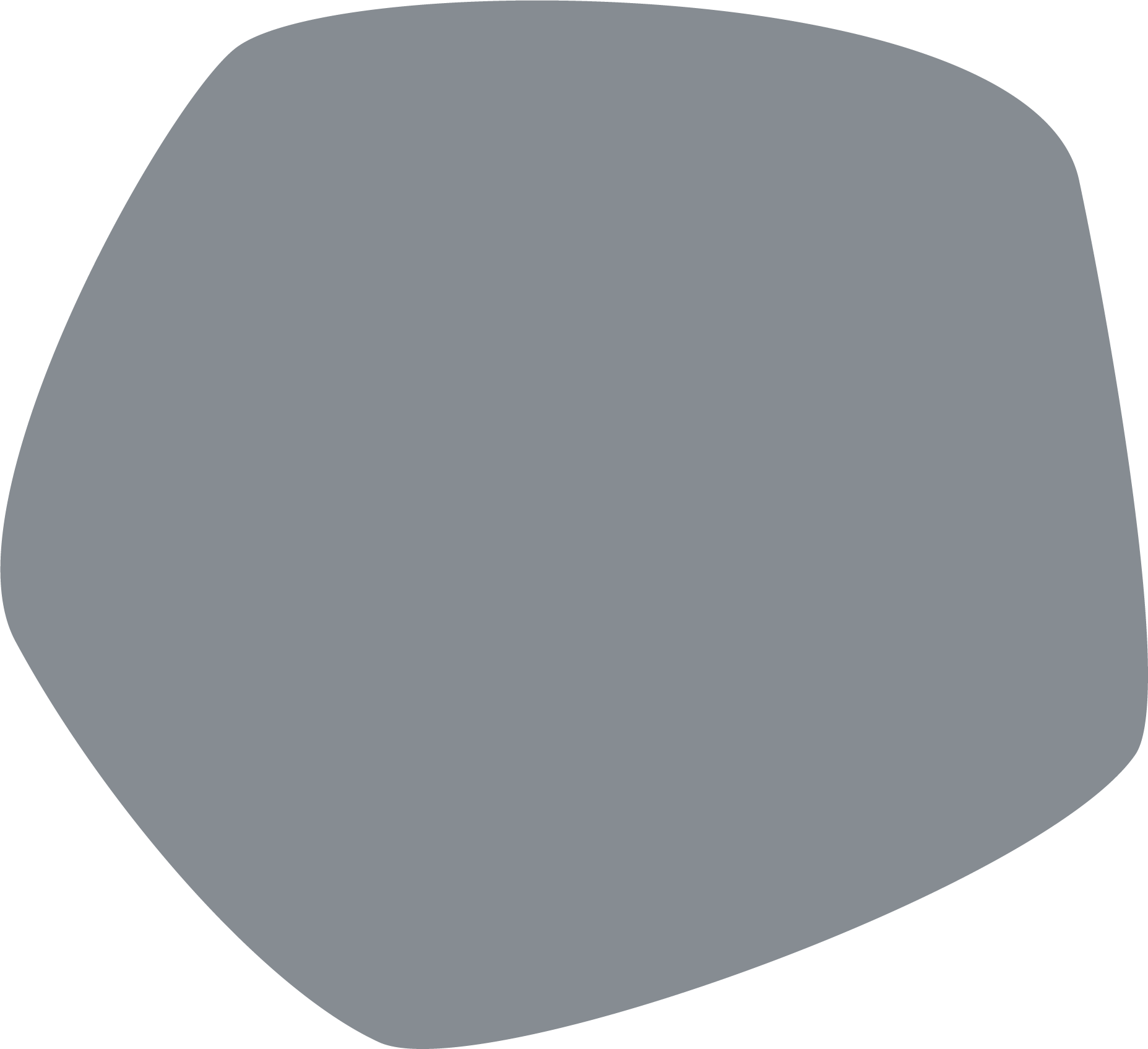 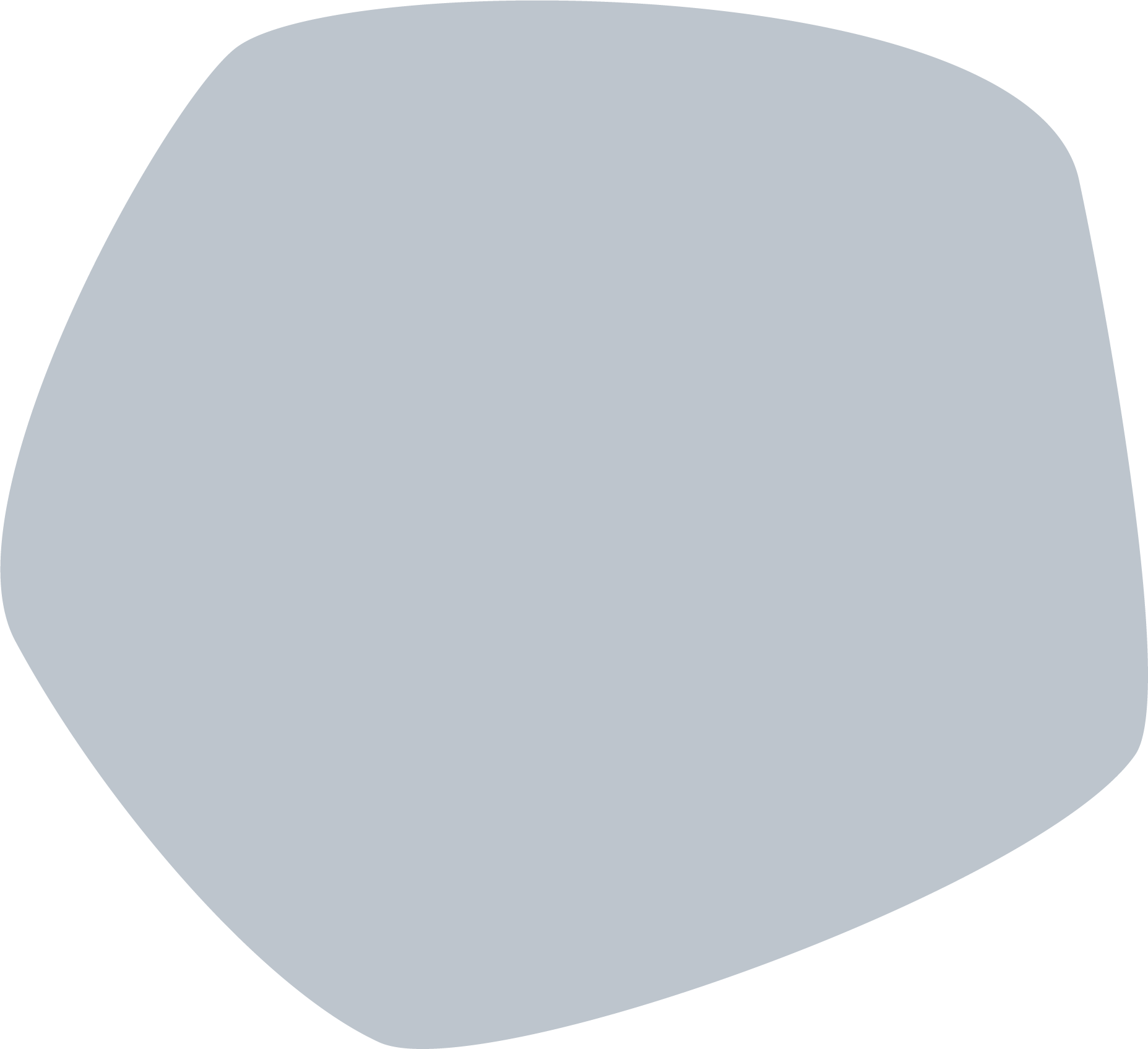 MOTIVÁCIÓ
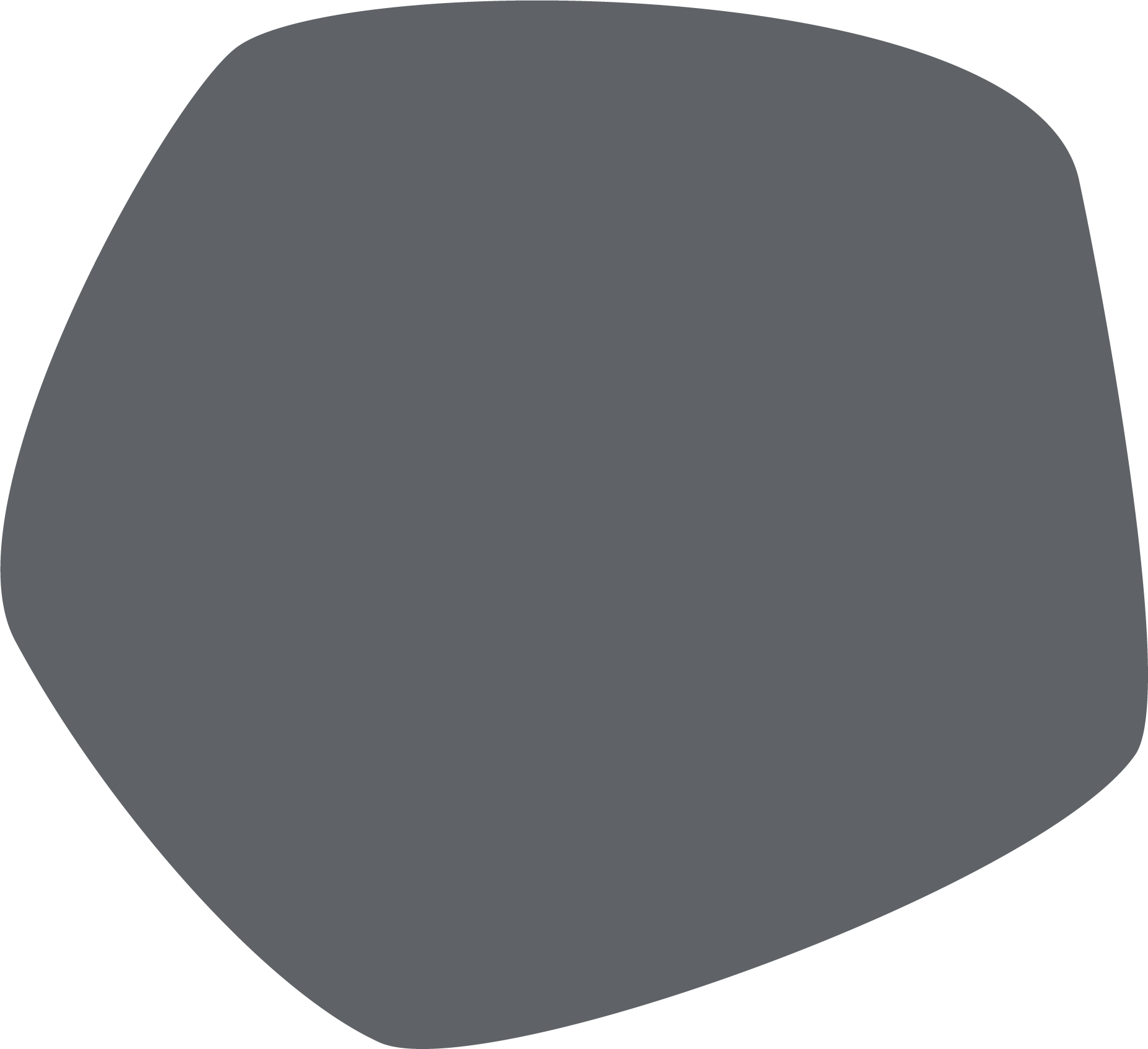 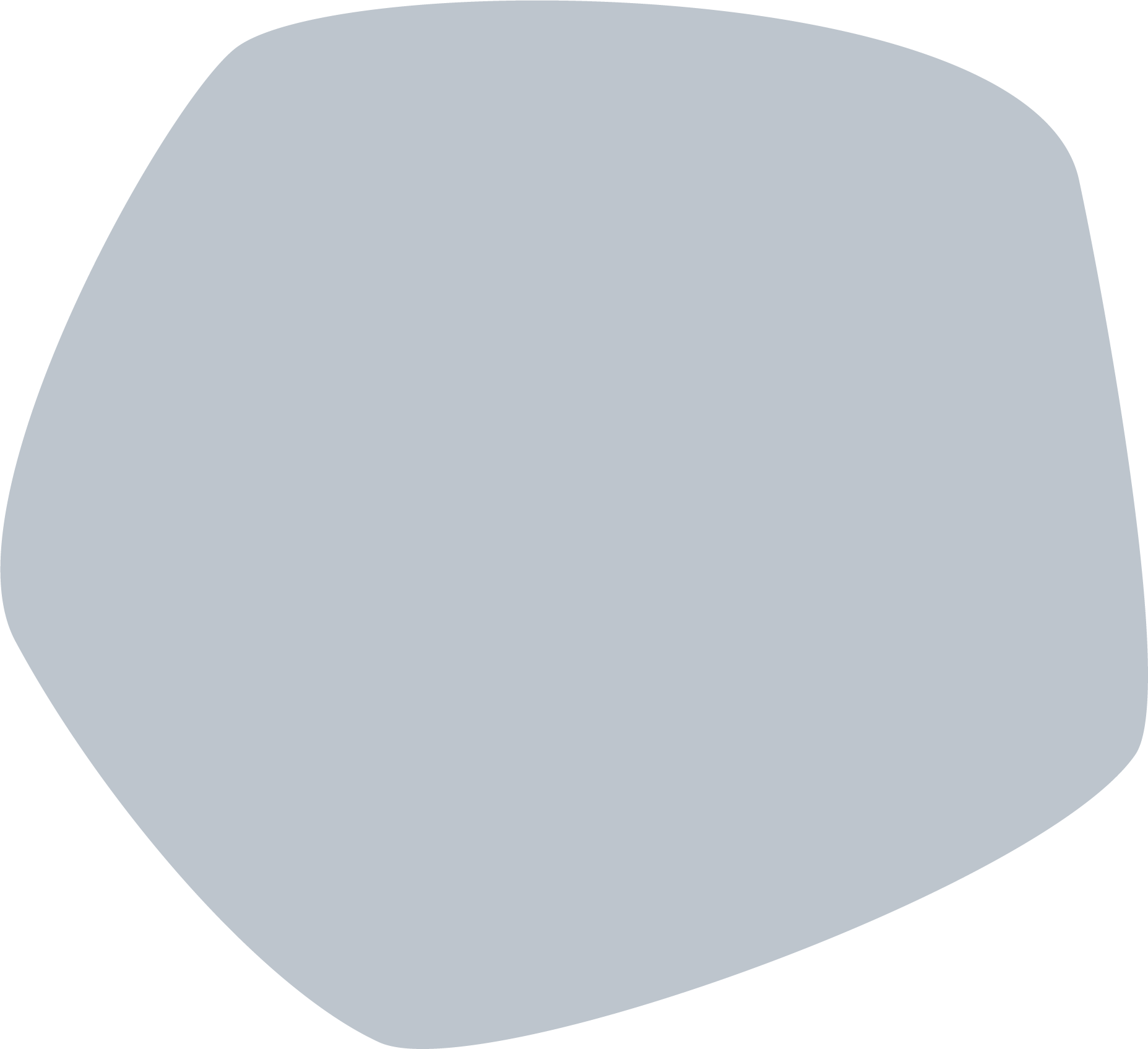 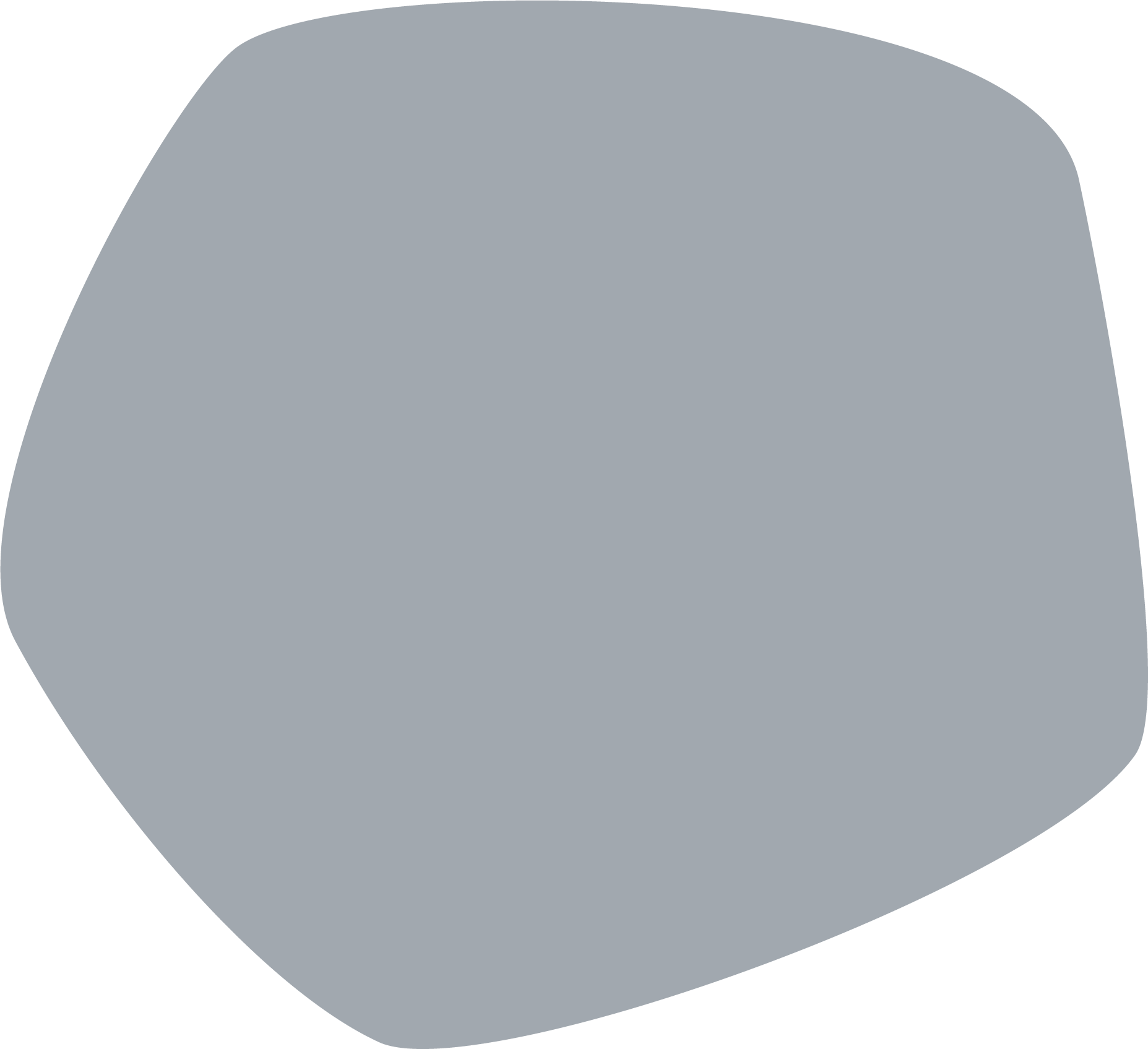 YELLOW-PRINT THINKING
HATALOM
WHITE-PRINTTHINKING
RED-PRINT THINKING
ORGANIKUS
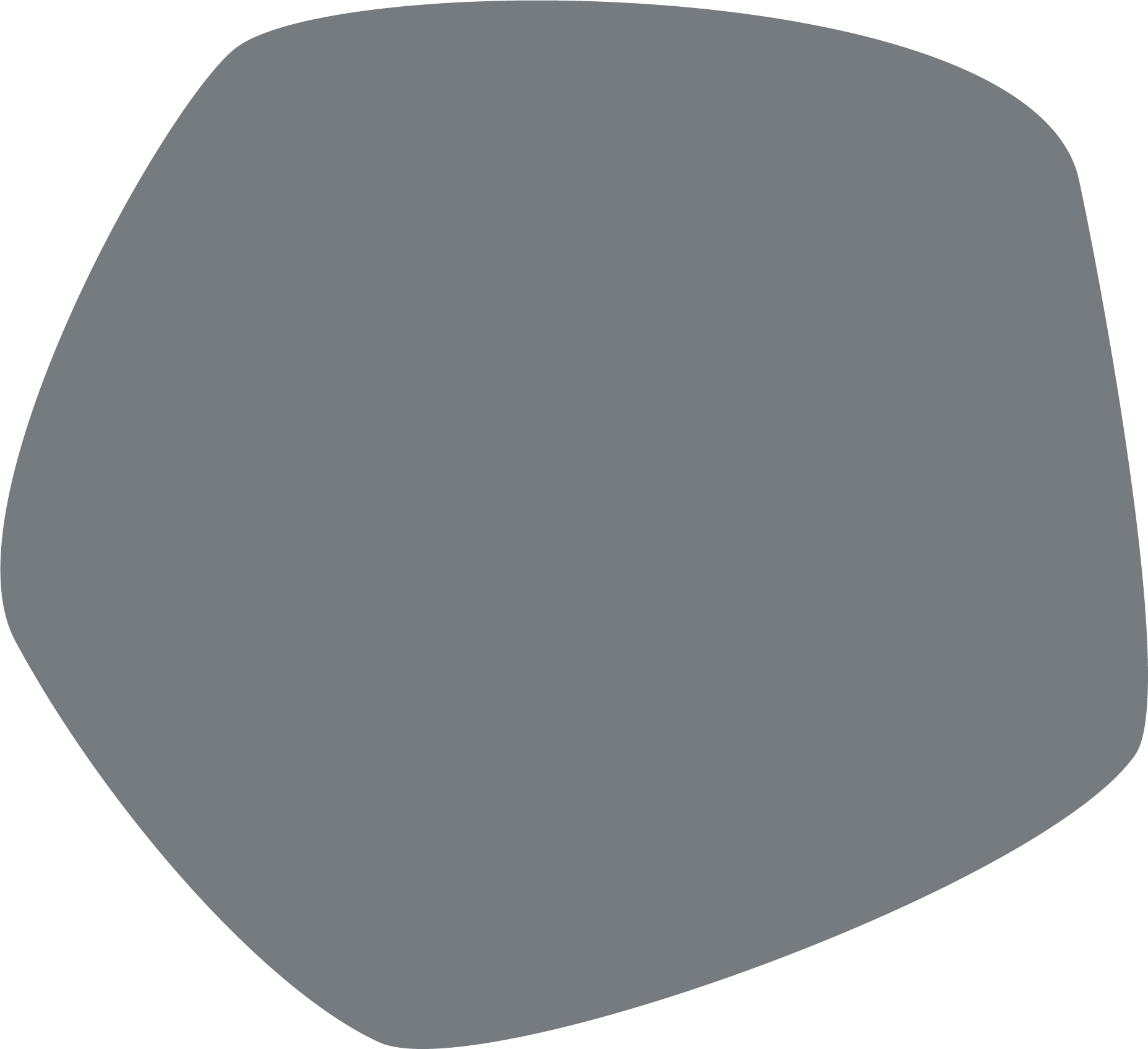 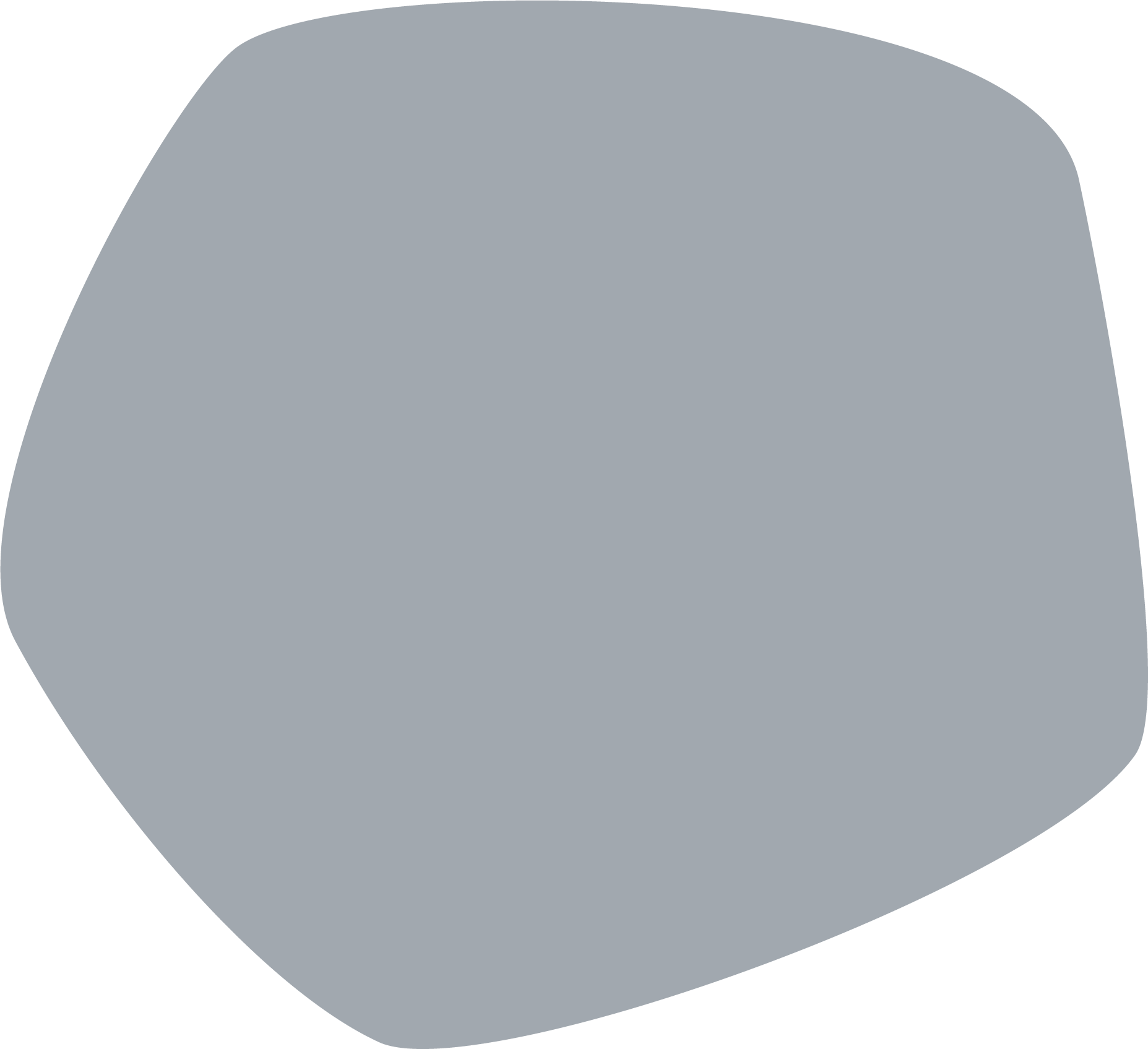 BLUE-PRINT THINKING
GREEN-PRINT
THINKING
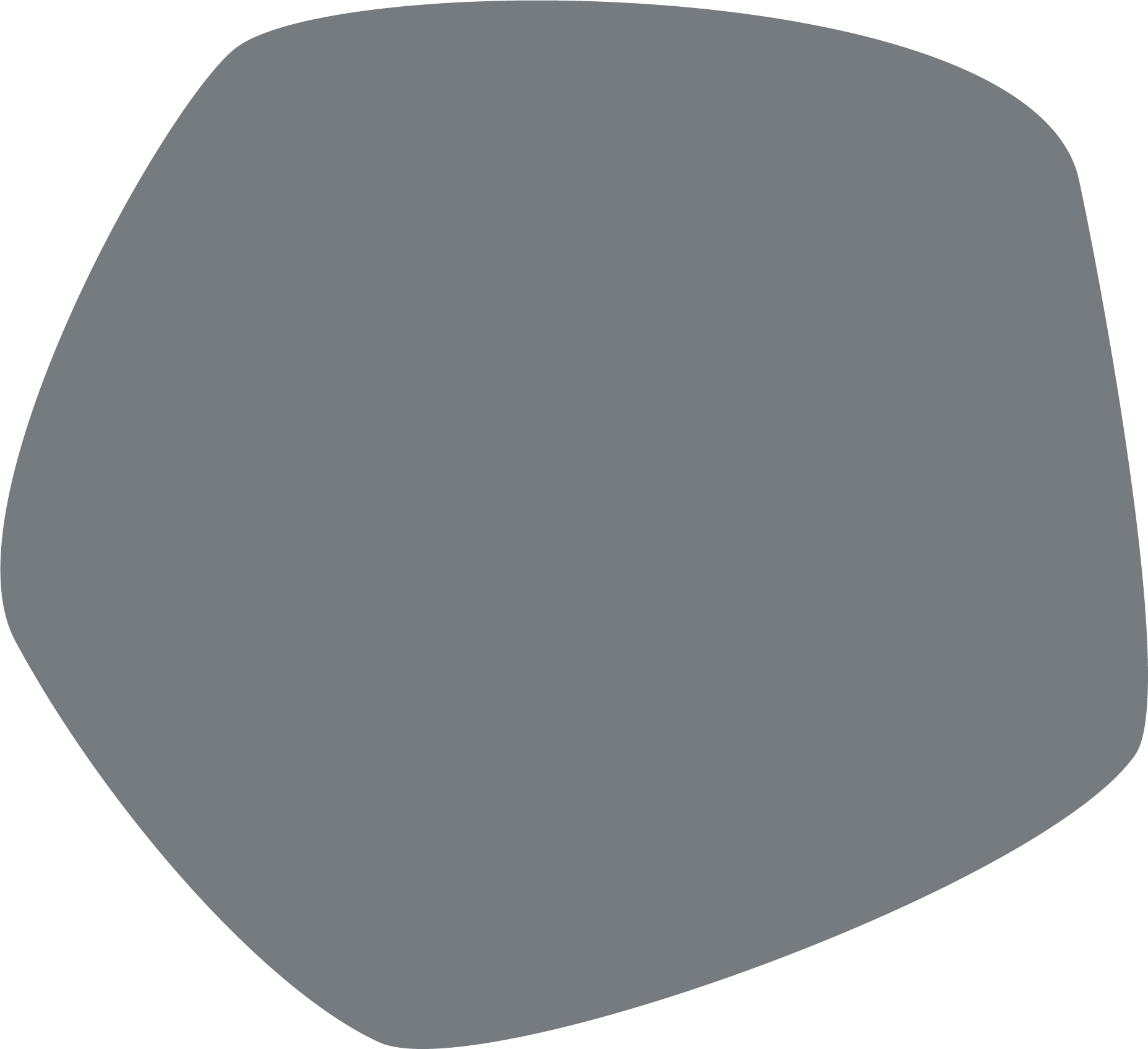 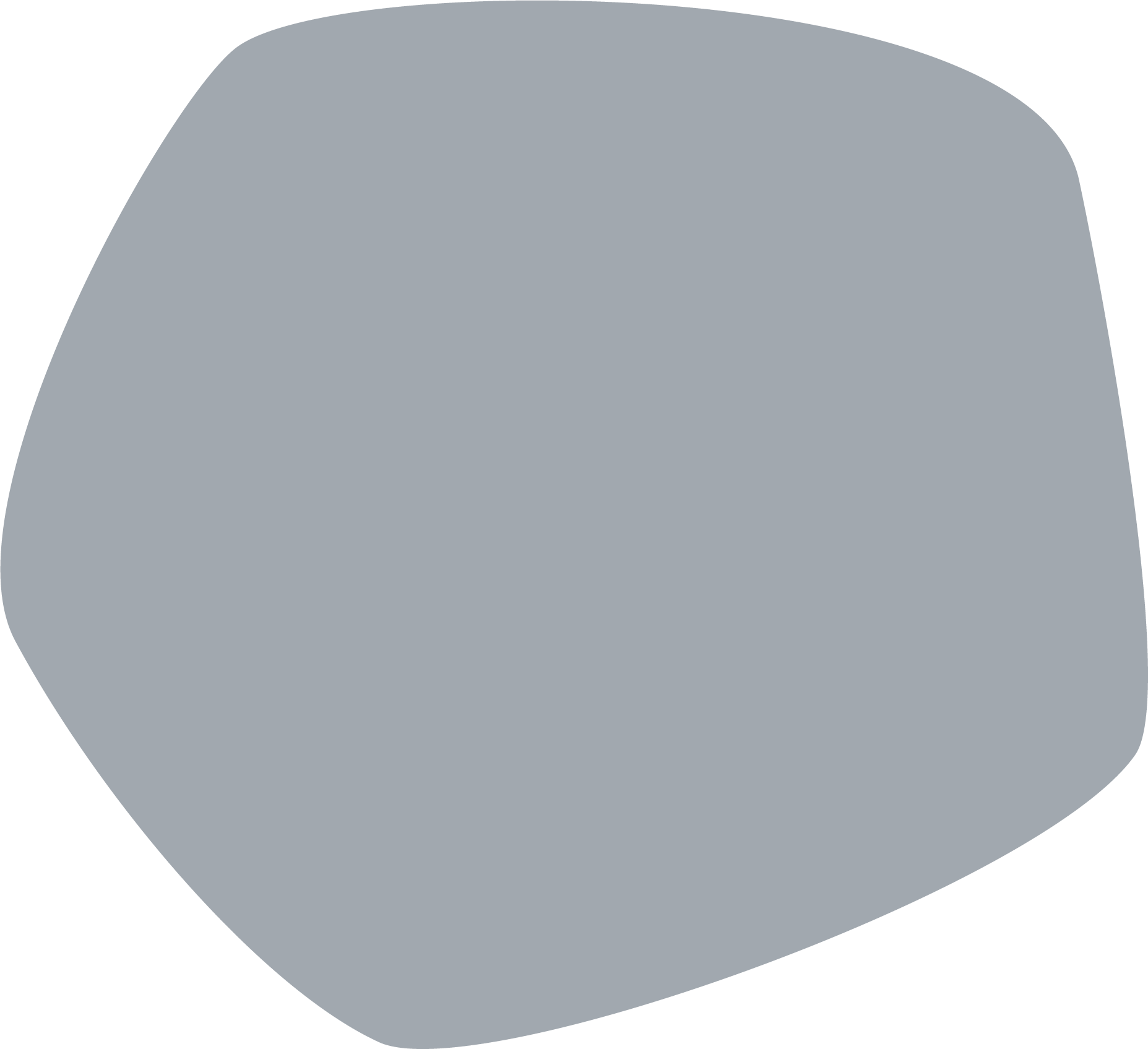 RÁCIÓ
TANULÁS
ERASMUS+ DIGIGEN Project Ref. No. 2021-1-DE02-KA220-VET-000025335
14
A tervezett változás fő összetevői
Kontextus

Triggerek

Filozófia
De Caluwé & Vermaak (2003)
Történelem
A változtatási folyamat eredményei
Változás ötlet
Aktorok
Fázis
A változtatási elképzelést befolyásoló tényezők
Kommunikáció és értelmezés
Irányítás
ERASMUS+ DIGIGEN Project Ref. No. 2021-1-DE02-KA220-VET-000025335
15
FELADATSaját preferált színhttps://hansvermaak.com/blog/publicaties/the-color-test-for-change-agents/
Szándék: Meg akarom változtatni az intézmény politikáját
Szerep/stílus: folyamatirányító, aki a megvalósítható megoldásokra összpontosít, használva hatalmi pozícióját.
Szándék: Meg akarom változtatni és fejleszteni az embereket
Szerep/stílus: folyamatirányító, aki a megoldásokat kereső emberek támogatására összpontosít.
Szándék: Egy kemény aspektust akarok megváltoztatni (épület, rendszer, stb.)
Szerep/stílus: szakértő, aki a legjobb megoldásra összpontosít, és irányítja és felügyeli a megvalósítást.
Szándék: Egy puha aspektust akarok megváltoztatni (kultúra, személyzet, stb.)
Szerep/stílus: eljárási szakértő, aki a támogatott és motivációt kiváltó megoldásra összpontosít.
Szándék:Helyet teremtek a változásnak
Szerep/stílus: Pattern-setter, aki a megoldások lehetővé tételére és az akadályok elhárítására összpontosít.
Red-print thinking
Yellow-print thinking
Blue-print thinking
Green-print thinking
White-print thinking
16
A VÁLTOZÁS BEFOLYÁSOLÁSA TANÁCSADÓ SZAKEMBER-
KÉNT
Design Thinking elmélet
Design Thinking gyakorlat
Pozitív változás teremtése
17
Olyasmit építeni, ami senkinek sem kell, a pazarlás végső formája!
Eric Ries (2009)
ERASMUS+ DIGIGEN Project Ref. No. 2021-1-DE02-KA220-VET-000025335
18
DESIGN
THINKING
ELMÉLET
19
DESIGN THINKING
ügyfélközpontú és a megszokottól eltérő megoldás kidolgozása egy ügyfélproblémára
strukturált módszer alkalmazása és mélyreható elemzés
ERASMUS+ DIGIGEN Project Ref. No. 2021-1-DE02-KA220-VET-000025335
20
Recept
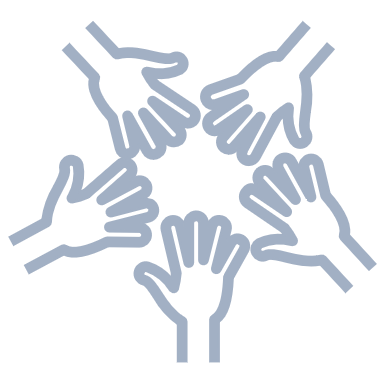 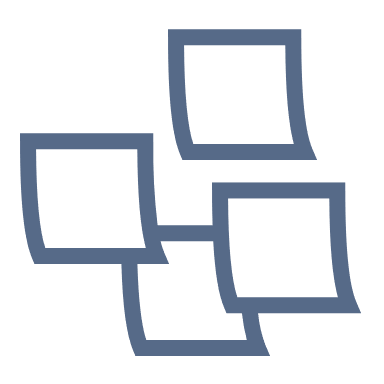 CSAPAT
INTERAKCIÓ
KREATÍV TÉR
KIDOLGOZOTT
MÓDSZER
ERASMUS+ DIGIGEN Project Ref. No. 2021-1-DE02-KA220-VET-000025335
21
Folyamat
Megvalósít-
hatóság tesztelése
A releváns szempontok fókuszálása
empathize
define
ideate
prototype
test
implement
"Termék" létrehozása
és tesztelése
A probléma felismerése és megértése
Számos ötlet generálása
ERASMUS+ DIGIGEN Project Ref. No. 2021-1-DE02-KA220-VET-000025335
22
Információáramlás
PROBLÉMATÉR
MEGOLDÁSI TÉR
DIVERGE
CONVERGE
CONVERGE
DIVERGE
Make choices
Create choices
Make choices
Create choices
define
empathize
ideate
prototype
test
implement
ERASMUS+ DIGIGEN Project Ref. No. 2021-1-DE02-KA220-VET-000025335
23
DESIGN
THINKING
GYAKORLAT
24
A HELYZET
DESIGN THINKING MEGKÖZELÍTÉS
A nők vezetői pozícióra való törekvésének lehetővé tétele hatással lesz a vállalat kultúrájára, struktúrájára és a vállalaton belüli emberekre. 

Mint tanácsadó szakember (az Ön konkrét kontextusában), Ön abban a helyzetben van, hogy befolyásolhatja ezeket a változásokat, és azt, hogy ezek hatásai pozitívak vagy negatívak-e minden érintett személy számára.

A kérdés - és ezért az Ön durva tervezési kihívása - az, hogy hogyan tudja ezeket a változásokat minden érintett számára pozitívan befolyásolni.
25
1. Fázis: Empathize (együttérzés)
A probléma felismerése és megértése
Ismerje fel az összes lehetséges érdekelt felet
Értse meg a felhasználók és az érdekelt felek nézőpontjait
Gyűjtsön össze minél több információt és nézőpontot
ESZKÖZTÁR

360° kutatás
Interjúk
Megfigyelések 
Kipróbálás
Elemzések

Ügyfélút térkép

Stakeholder térkép

5 “Miért”
ERASMUS+ DIGIGEN Project Ref. No. 2021-1-DE02-KA220-VET-000025335
26
2. Fázis: Define (meghatározás)
A releváns szempontok fókuszálása
Írja le a problémát/helyzetet
Fogalmazza meg az ideális jövőre vonatkozó elvárásokat
Azonosítsa a korlátokat és akadályokat
Fogalmazza meg a tervezési kihívását egy kérdésben
EZKÖZTÁR


Személyiségek

Empátia térkép

Kreatív átfogalmazás

Nézőpont (PoV)
ERASMUS+ DIGIGEN Project Ref. No. 2021-1-DE02-KA220-VET-000025335
27
3. Fázis: Ideate (ötletelés)
Számos ötlet generálása
Generáljon minél több ötletet
Generáljon sokféle különböző ötletet
Használjon kézzelfogható/érinthető anyagokat az ötletei kifejezésére

! Nincs olyan, hogy rossz ötlet !
ESZKÖZTÁR


Brainstorming

“HMW”-kérdések

6 Gondolkodó kalap

6-3-5 módszer
ERASMUS+ DIGIGEN Project Ref. No. 2021-1-DE02-KA220-VET-000025335
28
4. Fázis: Prototype (prototípus készítése)
Megvalósíthatóság tesztelése
Készítse el egy termék/szolgáltatás verzióit
Hibázzon és tanuljon a hibákból
Azonosítson megvalósíthatatlan ötleteket/rejtett problémákat

! Gyorsan és olcsón buktassa meg a lehetetlen ötleteket !
ESZKÖZTÁR


"Építés"
fizikailag
technikailag
digitálisan 
papíron

Szerepjáték

Storyboard
ERASMUS+ DIGIGEN Project Ref. No. 2021-1-DE02-KA220-VET-000025335
29
5. Fázis: Test (tesztelés)
“Termék” létrehozása és tesztelése
Értékelje, hogy a termék mennyire illeszkedik az eredeti problémához
Gyűjtsön visszajelzéseket a felhasználóktól és az érdekelt felektől
Azonosítson megvalósíthatatlan ötleteket/rejtett problémákat

! Legyen nyitott a visszajelzésekre és az újrakezdésre !
ESZKÖZTÁR


Tesztelési rács

A/B módszer

Végigjátszás

Megfigyelés
ERASMUS+ DIGIGEN Project Ref. No. 2021-1-DE02-KA220-VET-000025335
30
6. Fázis: Implement (megvalósítás)
Dokumentálja a végleges változatot
Tervezze meg a termék/szolgáltatás bevezetését
Valósítsa meg az ötletet
Terjessze és népszerűsítse a terméket/szolgáltatást
ESZKÖZTÁR


Pitch létrehozása

Végrehajtási ütemterv

Tanulságok
ERASMUS+ DIGIGEN Project Ref. No. 2021-1-DE02-KA220-VET-000025335
31
Most Önön a sor:
MUTASSA BE AZ ÖTLETÉT
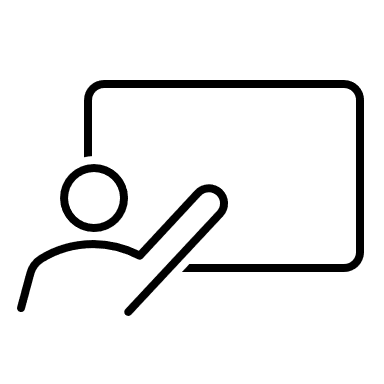 32
Hivatkozások
De Caluwé, L., Vermaak, H. (2003). Learning to change: A guide for organization change agents. SAGE Publications. 
Groth, A. (2011). Führungsstark im Wandel. Change Leadership für das mittlere Management, 1st edition. Frankfurt a. M.: Campus.
Jachtchenko, W. (2021). Die 5 Rollen einer Führungskraft, 2nd edition. Oakland Park: Remote Verlag. 
Kotter, J.P. (2012). Leading Change. Harvard Business Review Press, Boston. 
Kotter Inc. (2023). The 8 Steps for Leading Change. https://www.kotterinc.com/methodology/8-steps/, last accessed 24.07.2023.
Lewin, K. (1947). Group Decision and Social Change. In T. Newcomb, E. Hartley (Ed.), Readings in Social Psychology (p. 197-211). New York: Holt, Rinehart & Winston.
Nemeyer, D., Oltmanns, T. (2010). Machtfrage Change. Warum Veränderungsprojekte meist auf Führungsebene scheitern und wie Sie es besser machen. Frankfurt, M.: Campus.
Roth, S. (2000). Emotionen im Visier. Neue Wege des Change Managements. Organisationsentwicklung 2 (02), 14-21. 
Rank, S., Scheinpflug, R. (2008). Change Management in der Praxis, 2nd edition. Berlin: Erich Schmidt.
ERASMUS+ DIGIGEN Project Ref. No. 2021-1-DE02-KA220-VET-000025335
34
Hivatkozások
Vahs, D. & Weiand, A. (2013). Workbook Change Management. Methoden und Technik, 2nd edition. Stuttgart: Schäffer-Poeschel. 
Vahs, D. (2019). Organisation. Ein Lehr- und Managementbuch, 10th edition. Stuttgart: Schäffer-Poeschel.
Vermaak, H., de Caluwé, L. (2018). The Colors of Change Revisited: Situating and Describing the Theory and its Practical Applications. https://doi.org/10.1108/S0897-301620180000026005.
ERASMUS+ DIGIGEN Project Ref. No. 2021-1-DE02-KA220-VET-000025335
35